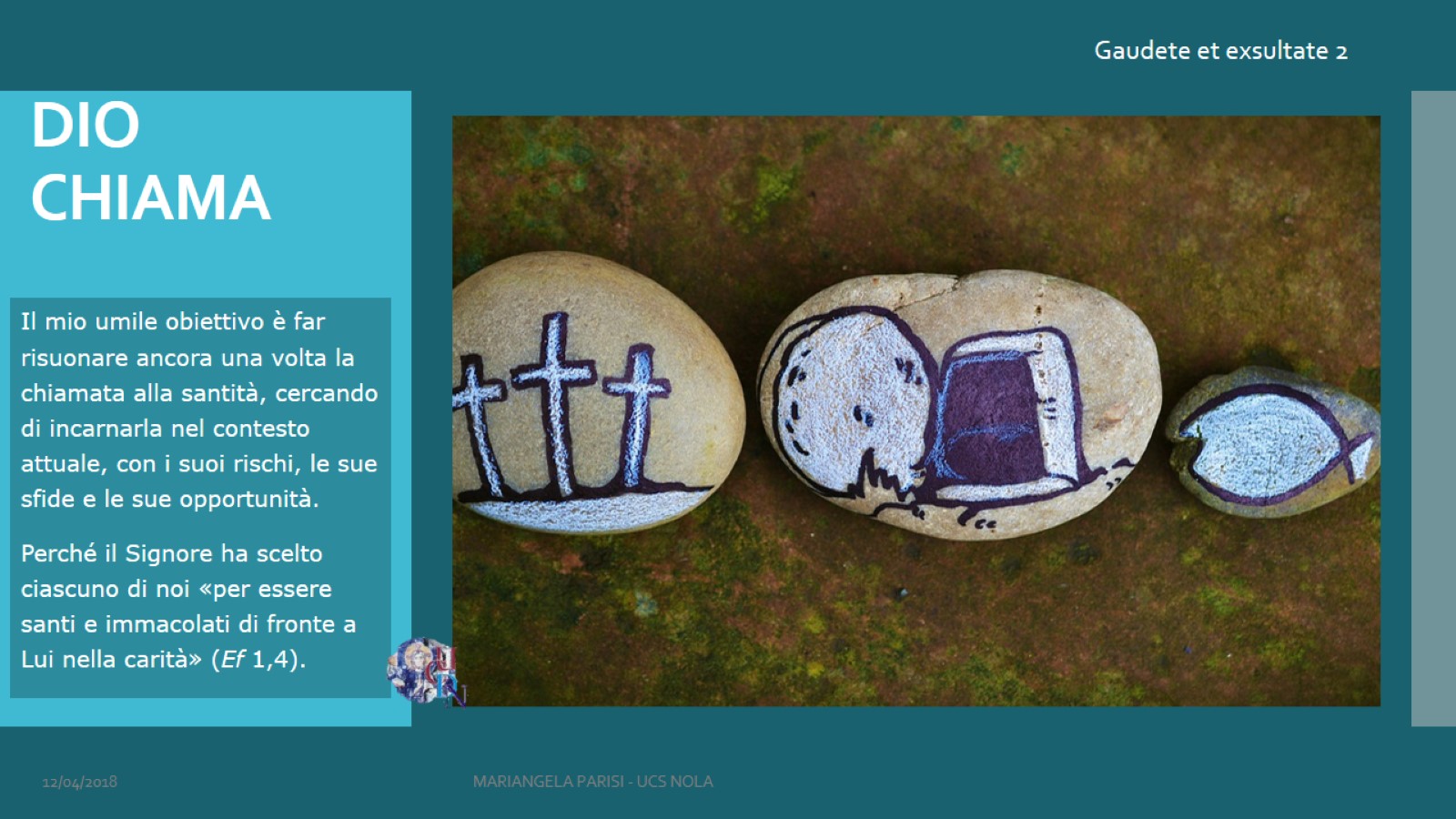 DIO CHIAMA
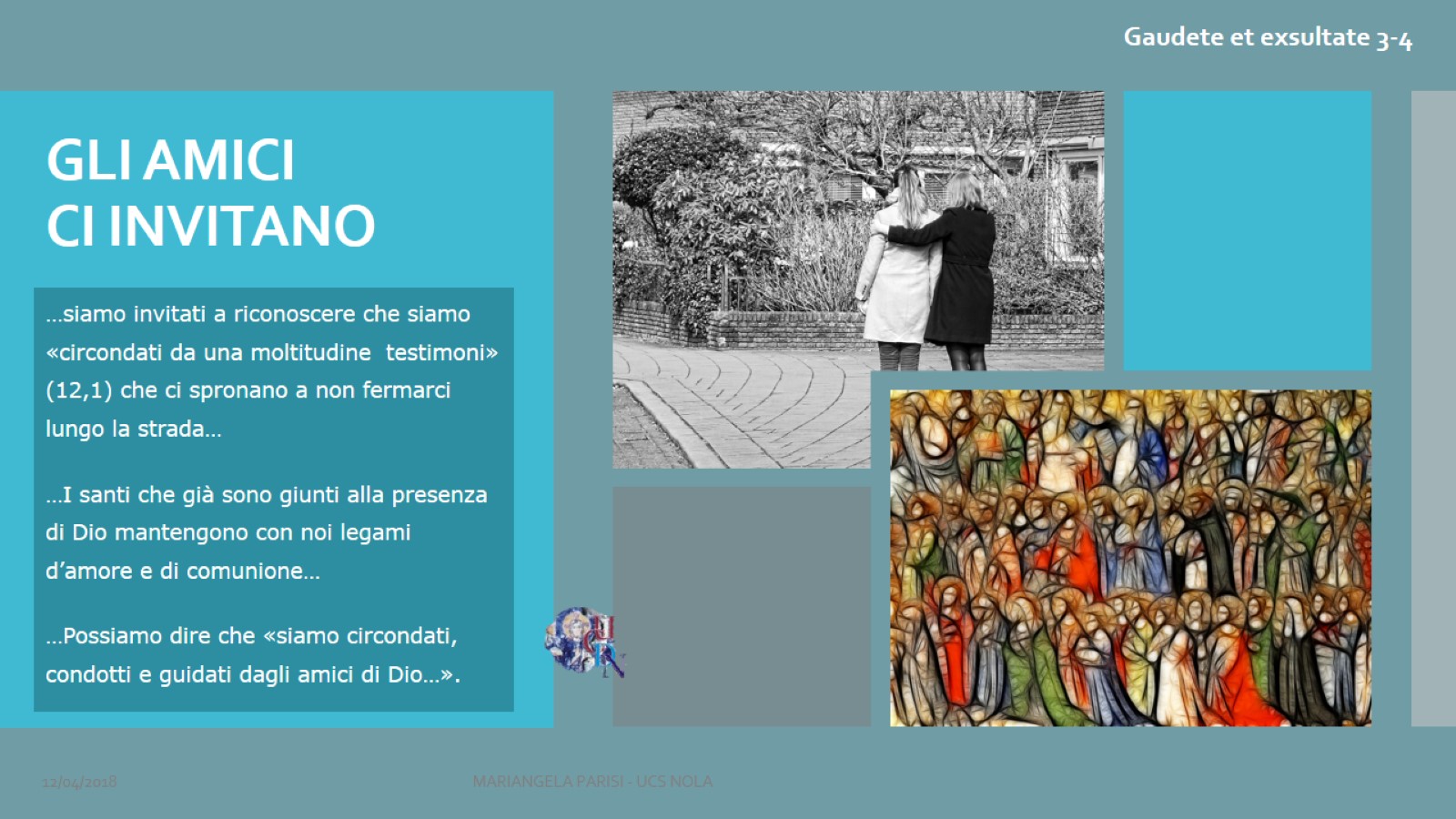 GLI AMICI CI INVITANO
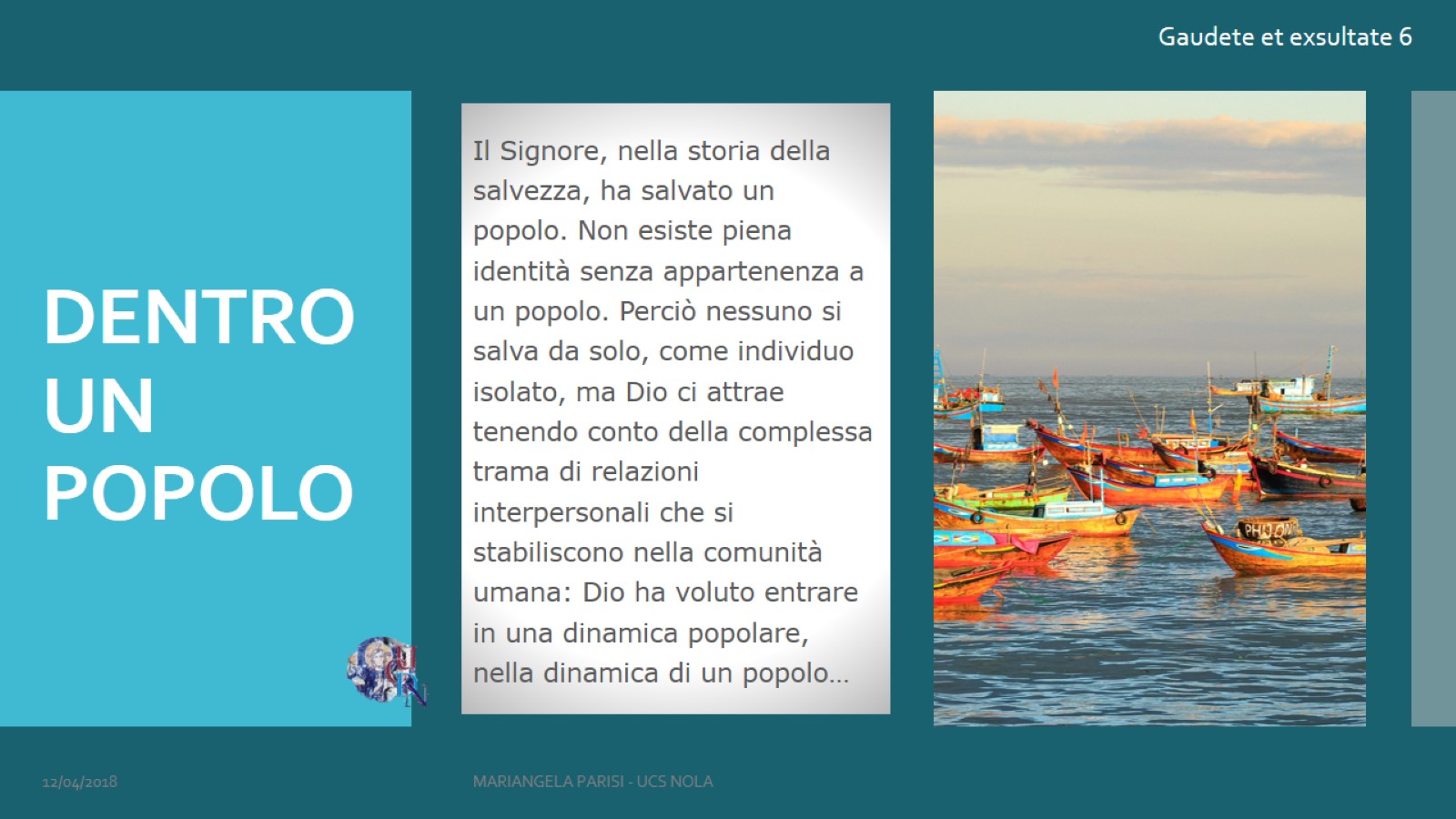 DENTRO UN POPOLO
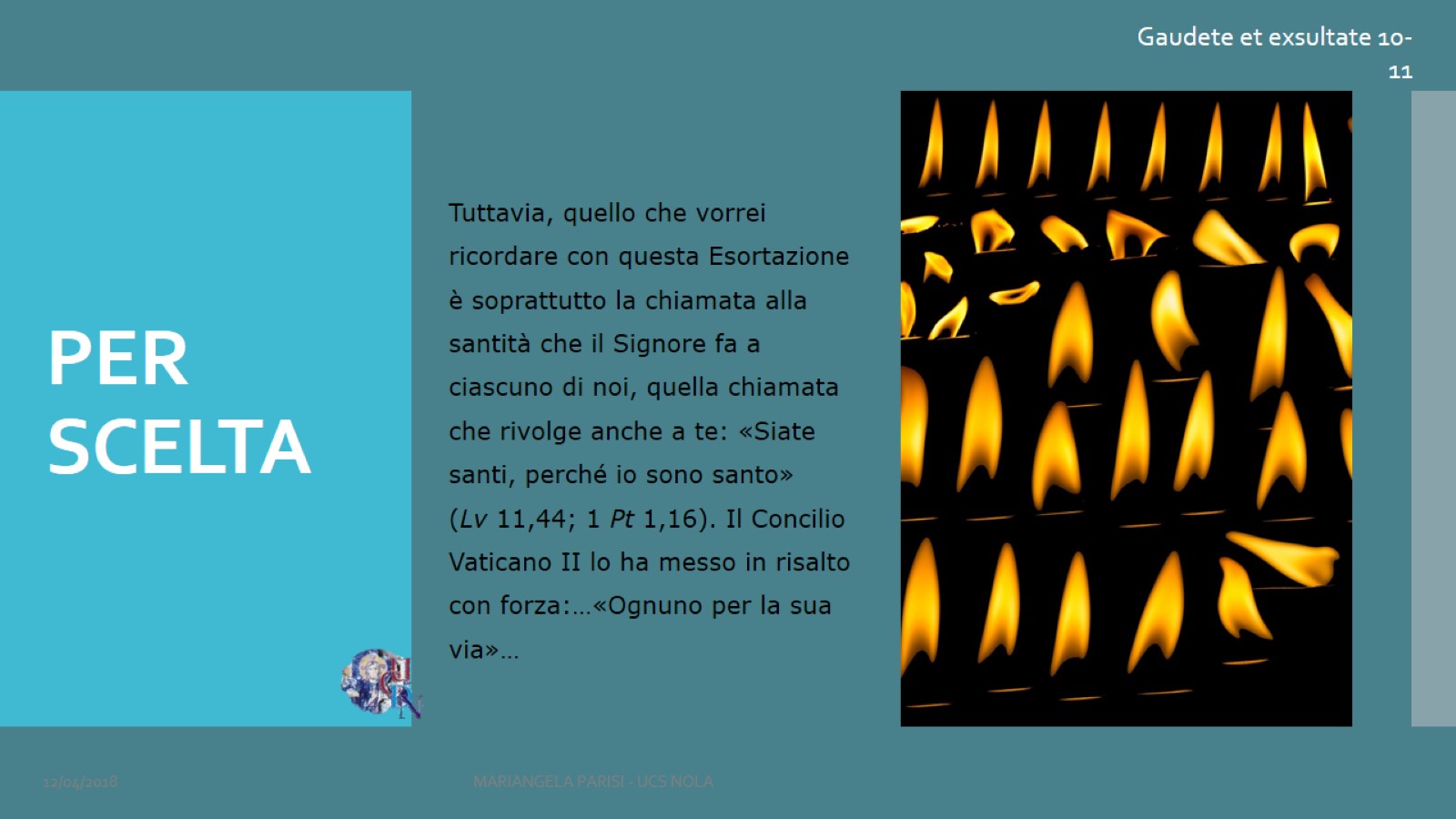 PER SCELTA
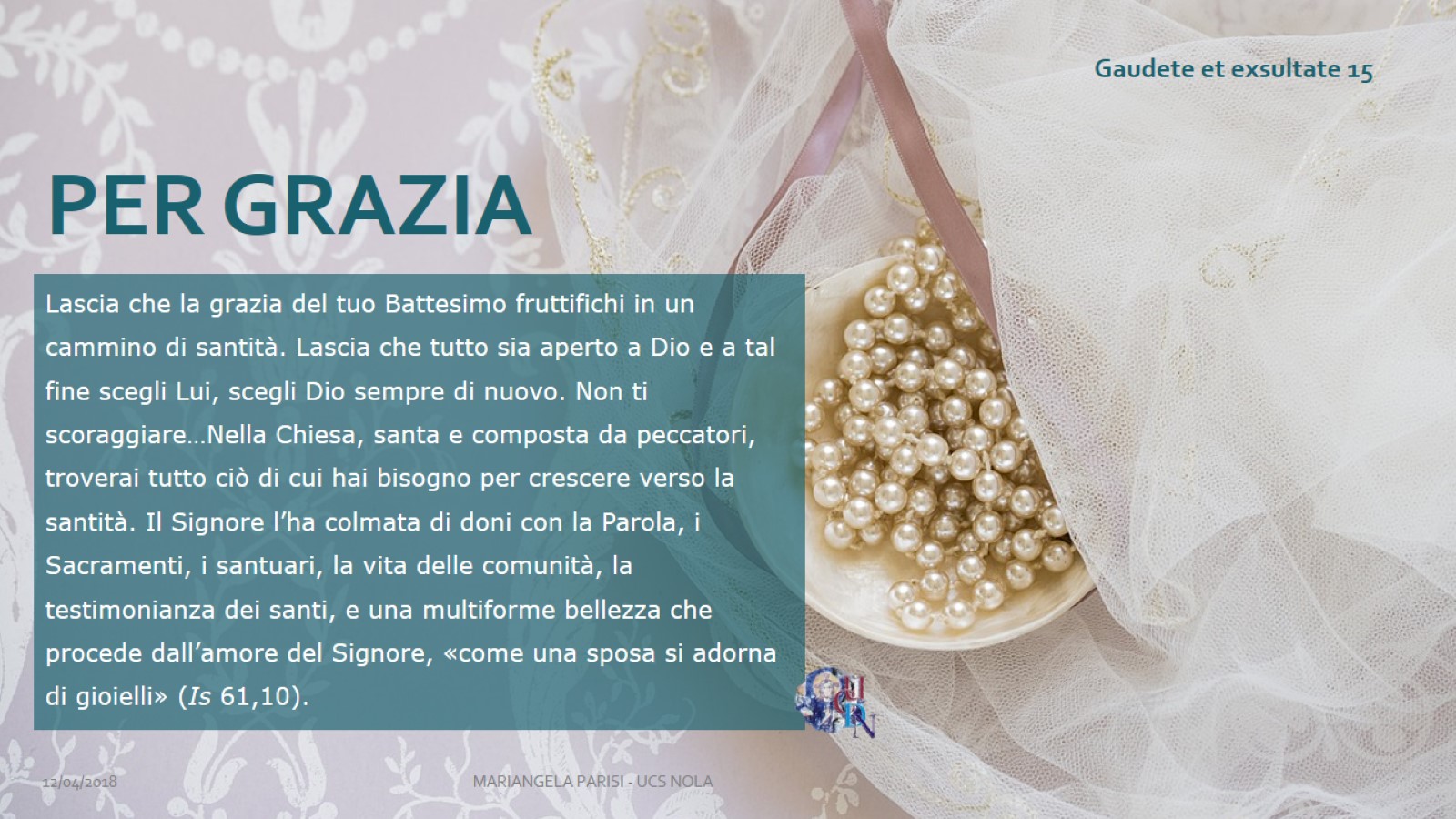 PER GRAZIA
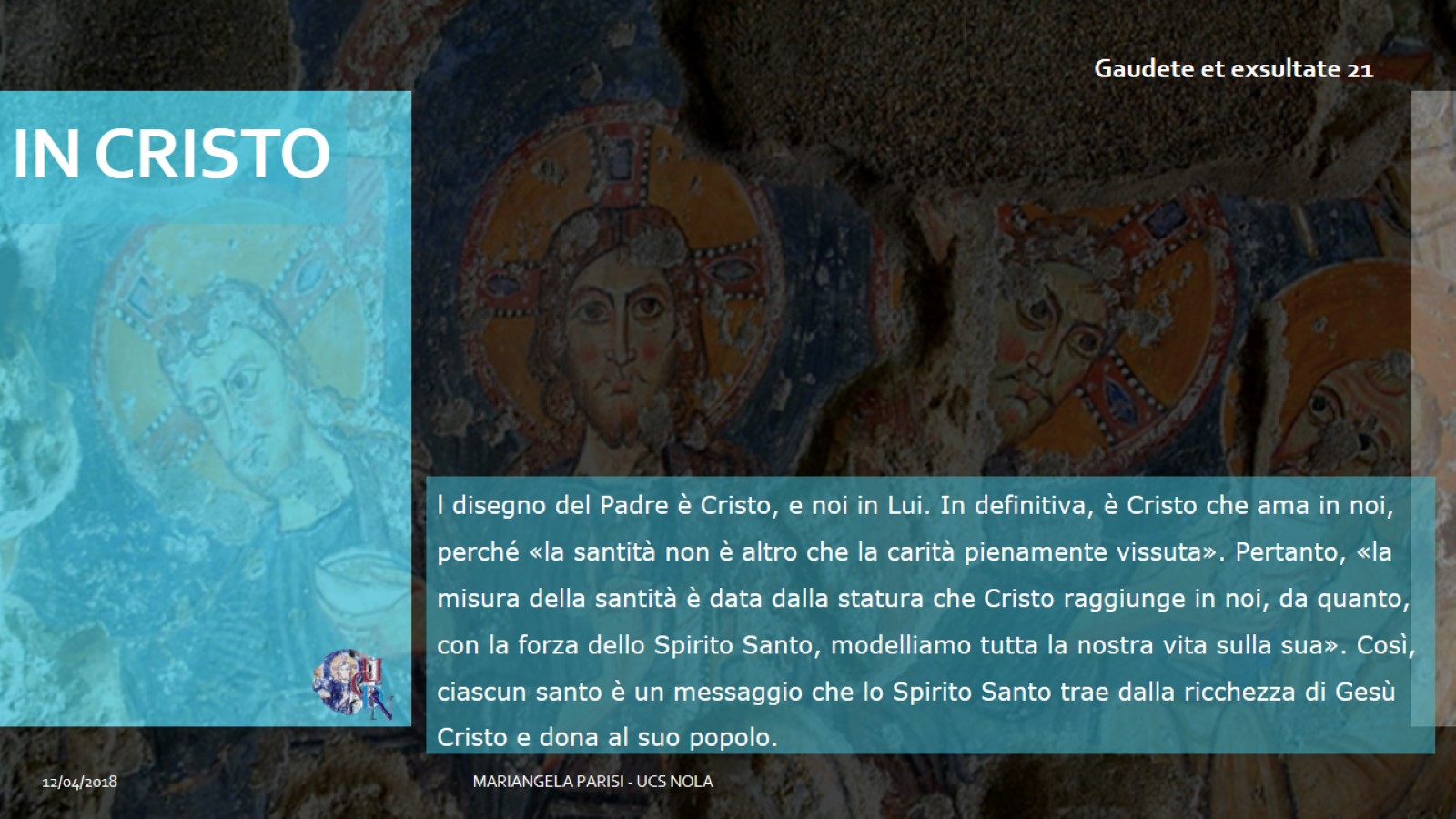 IN CRISTO
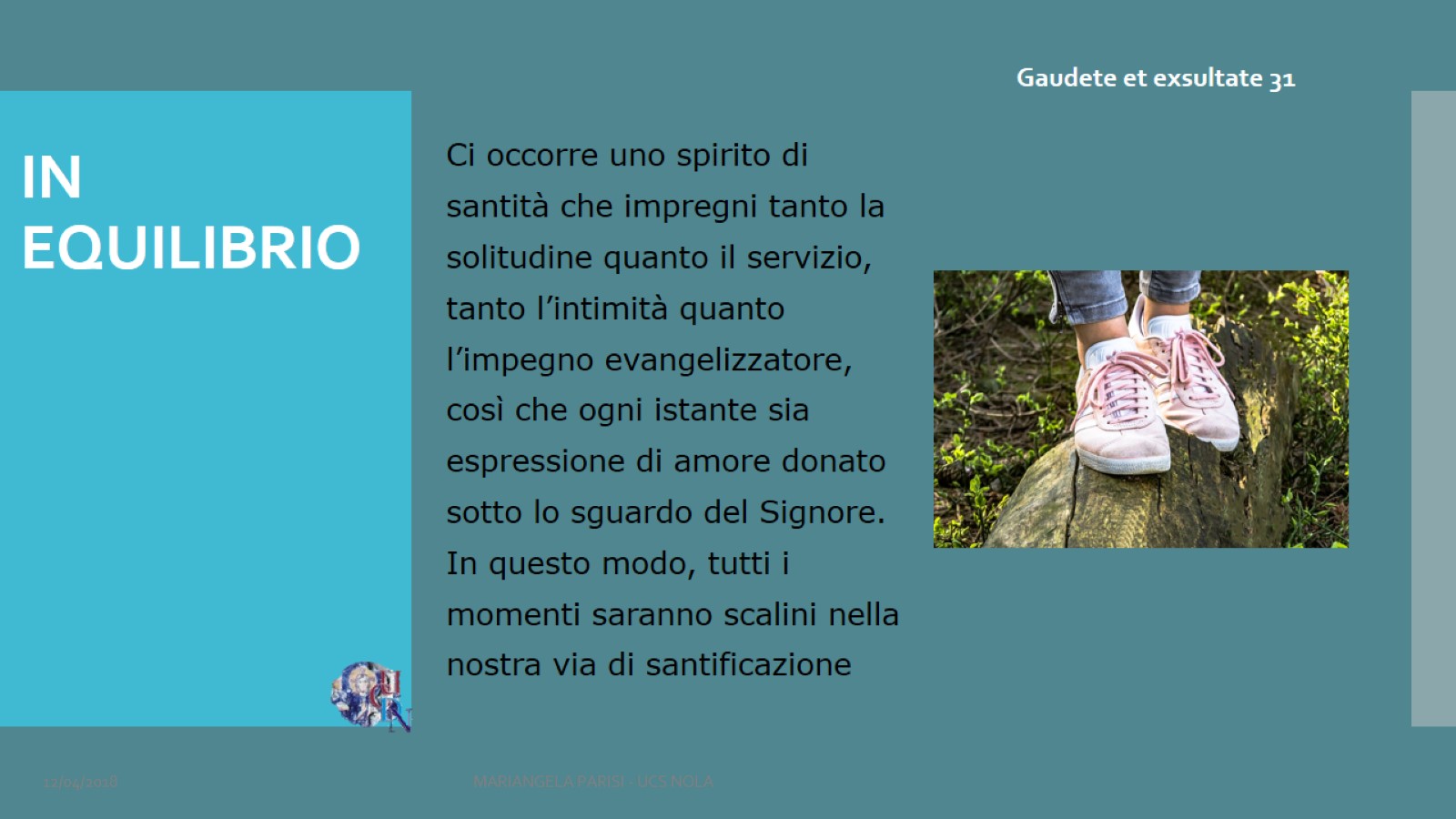 IN EQUILIBRIO
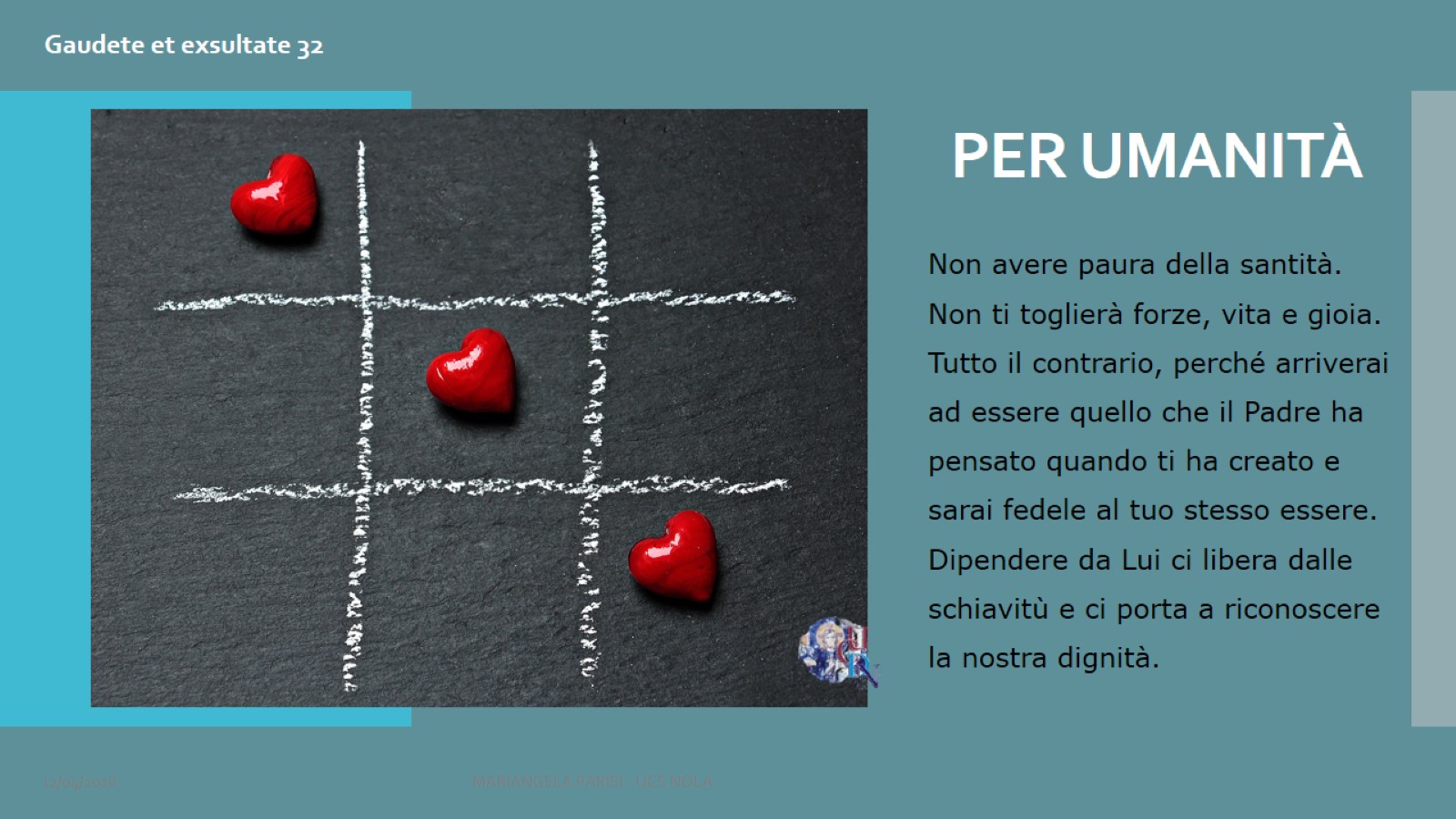 PER umanità
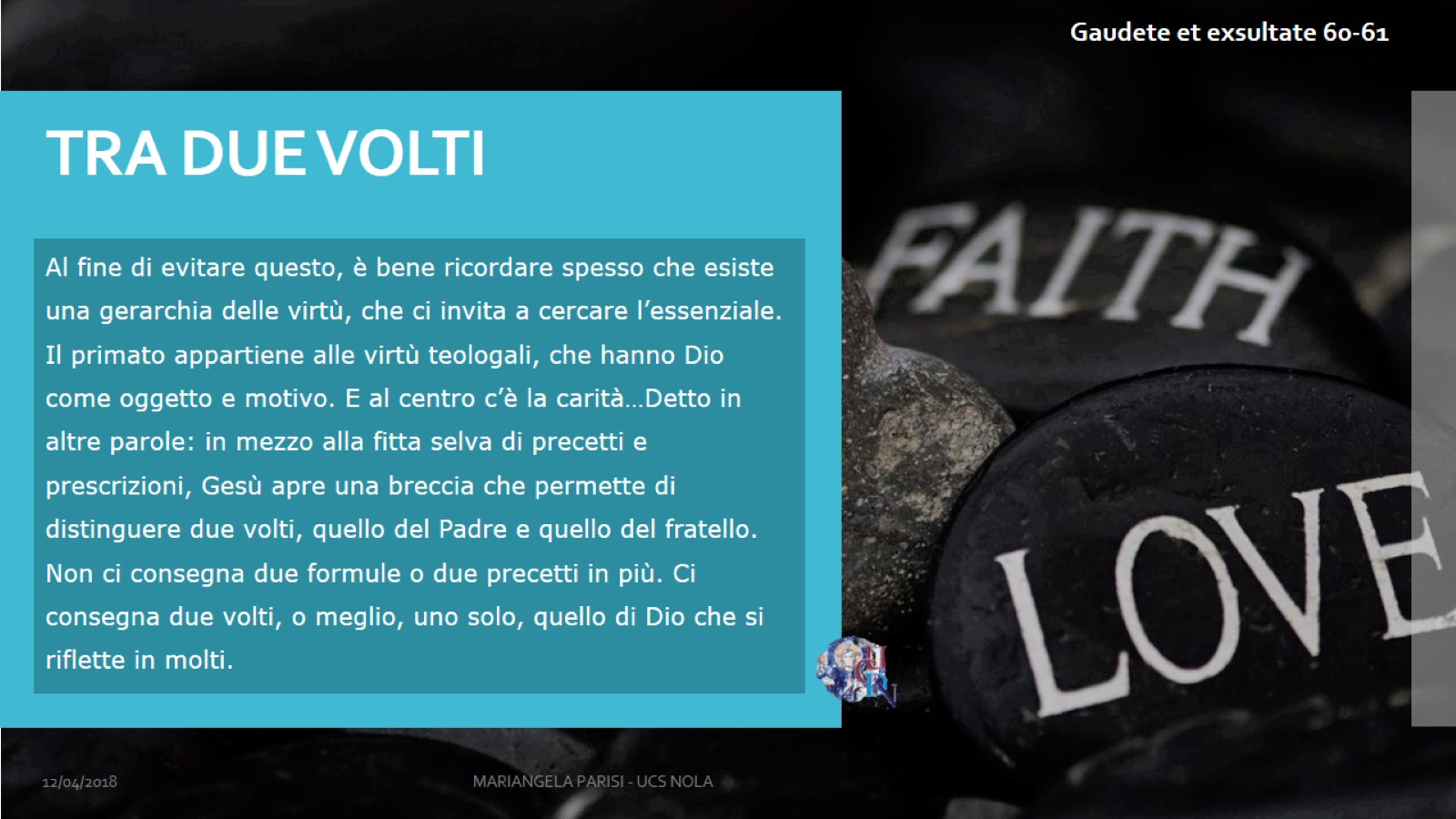 TRA DUE VOLTI
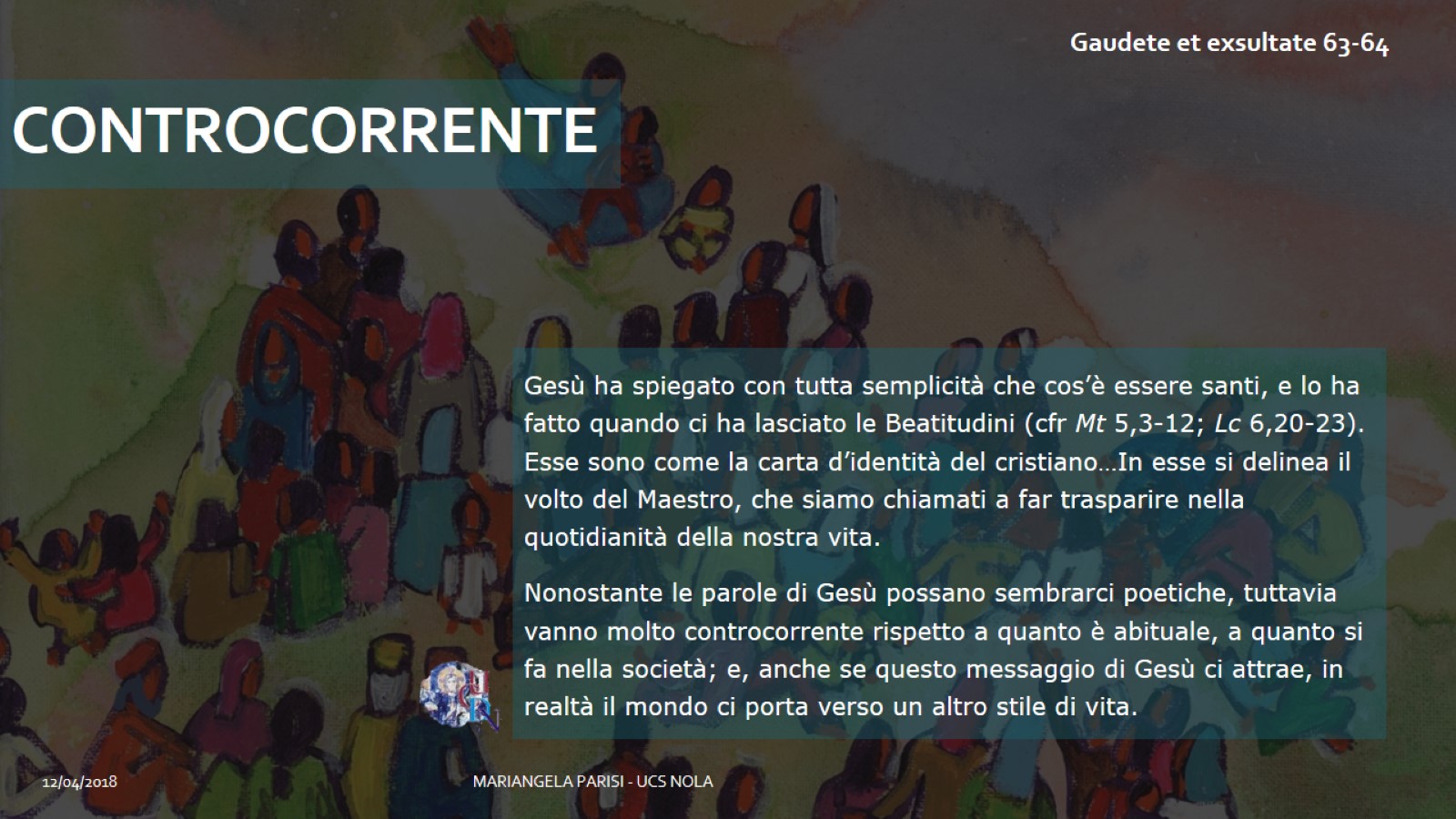 Controcorrente
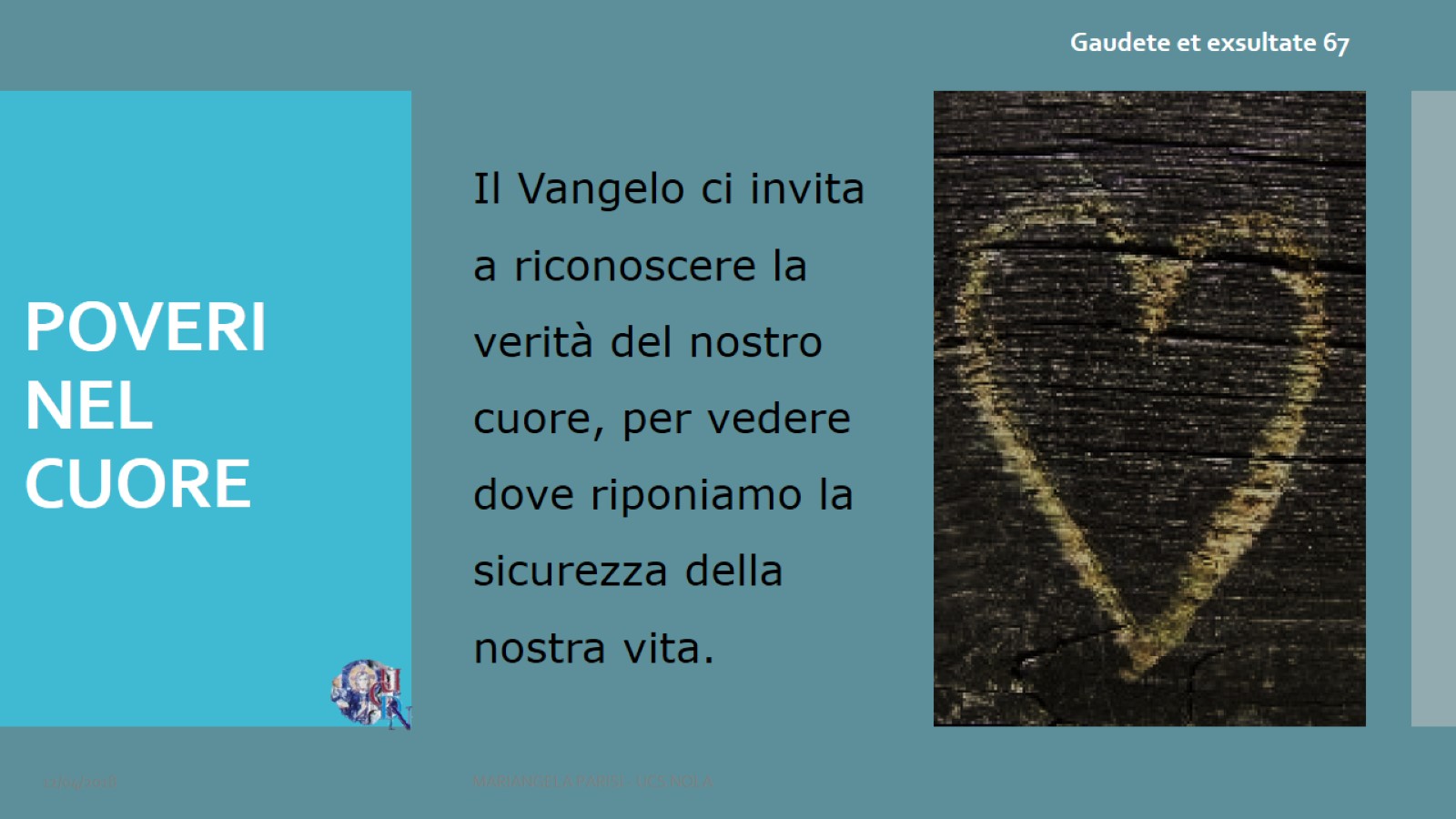 poveri nel cuore
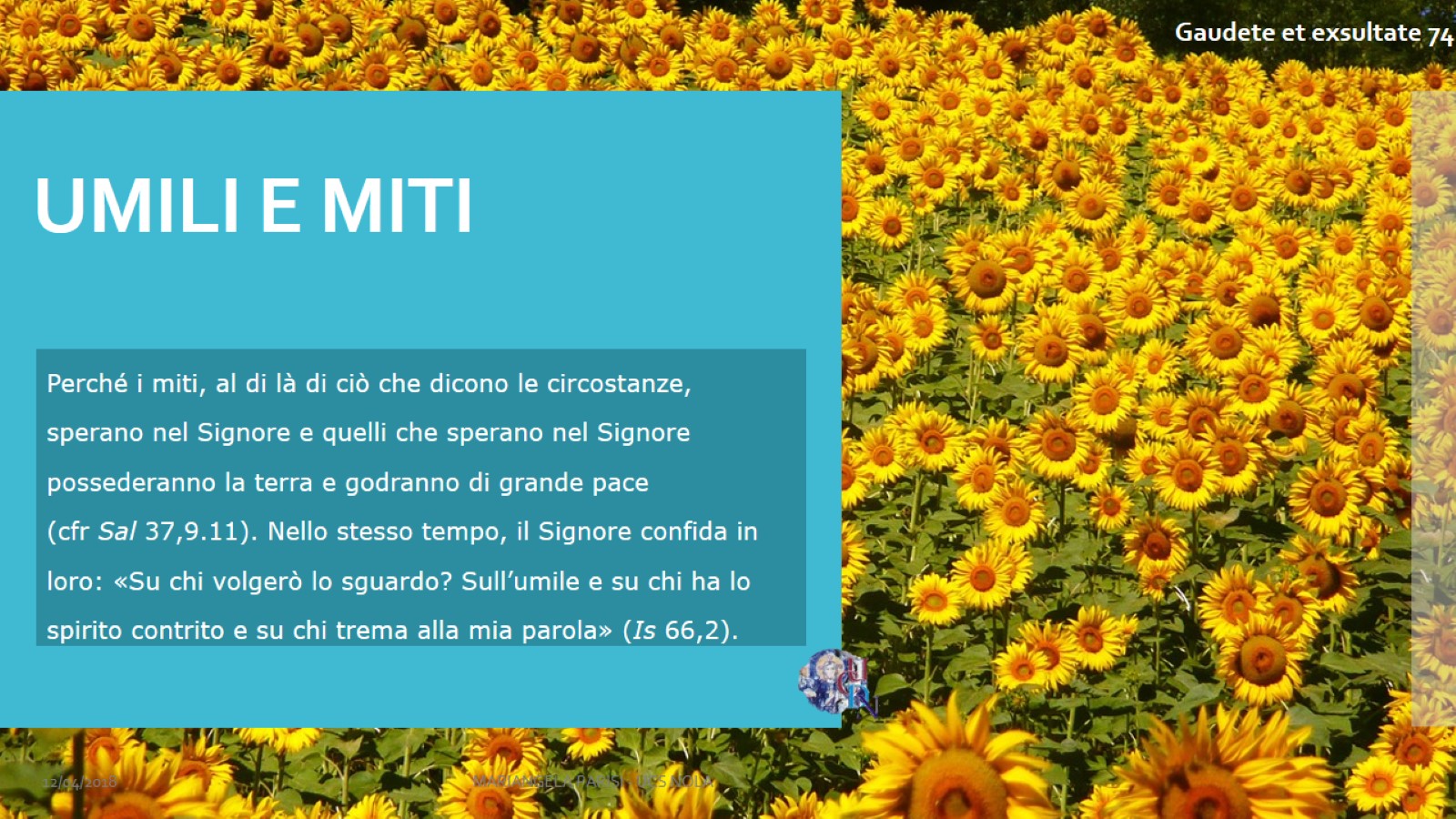 Umili e miti
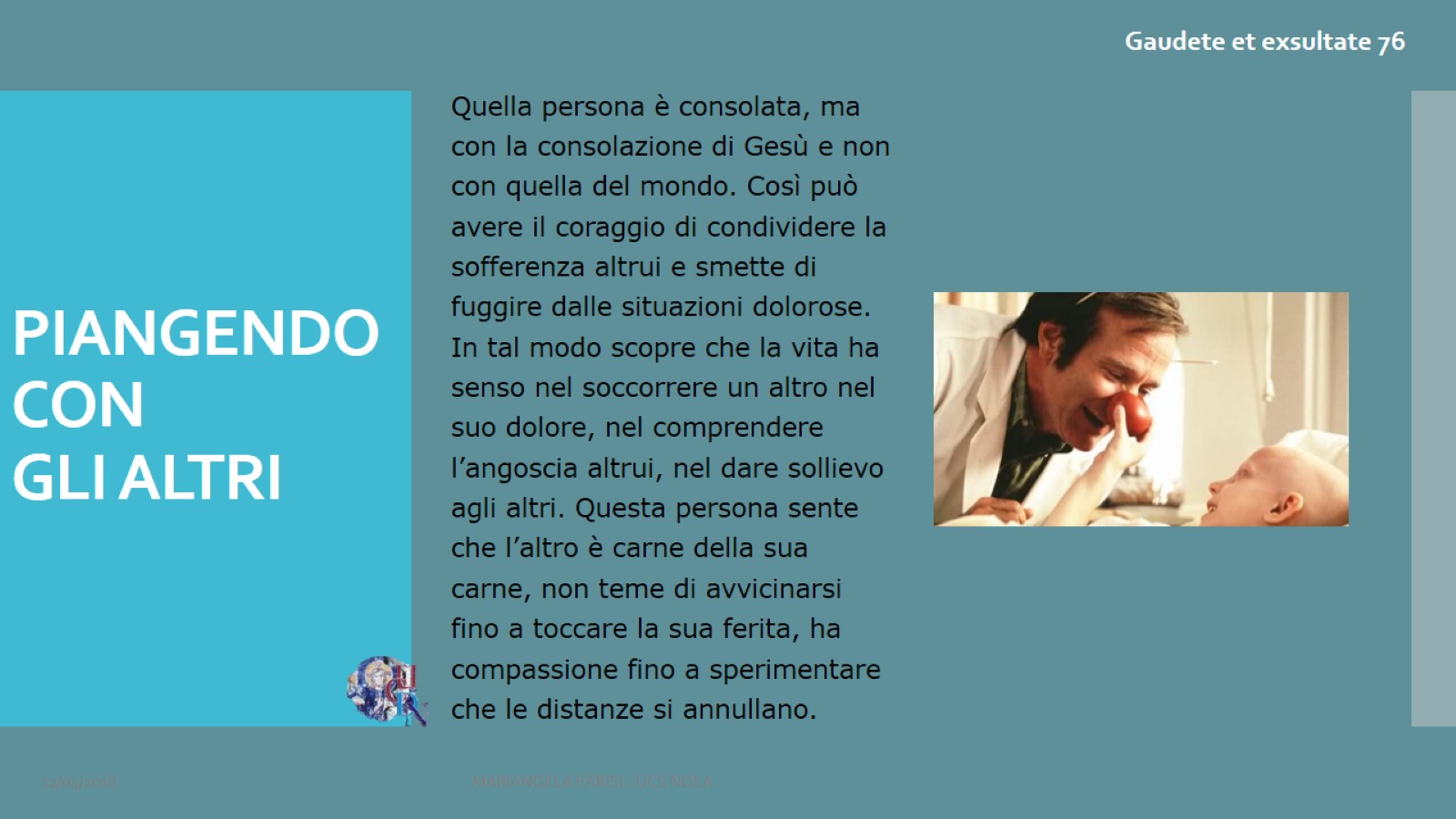 piangendo con gli altri
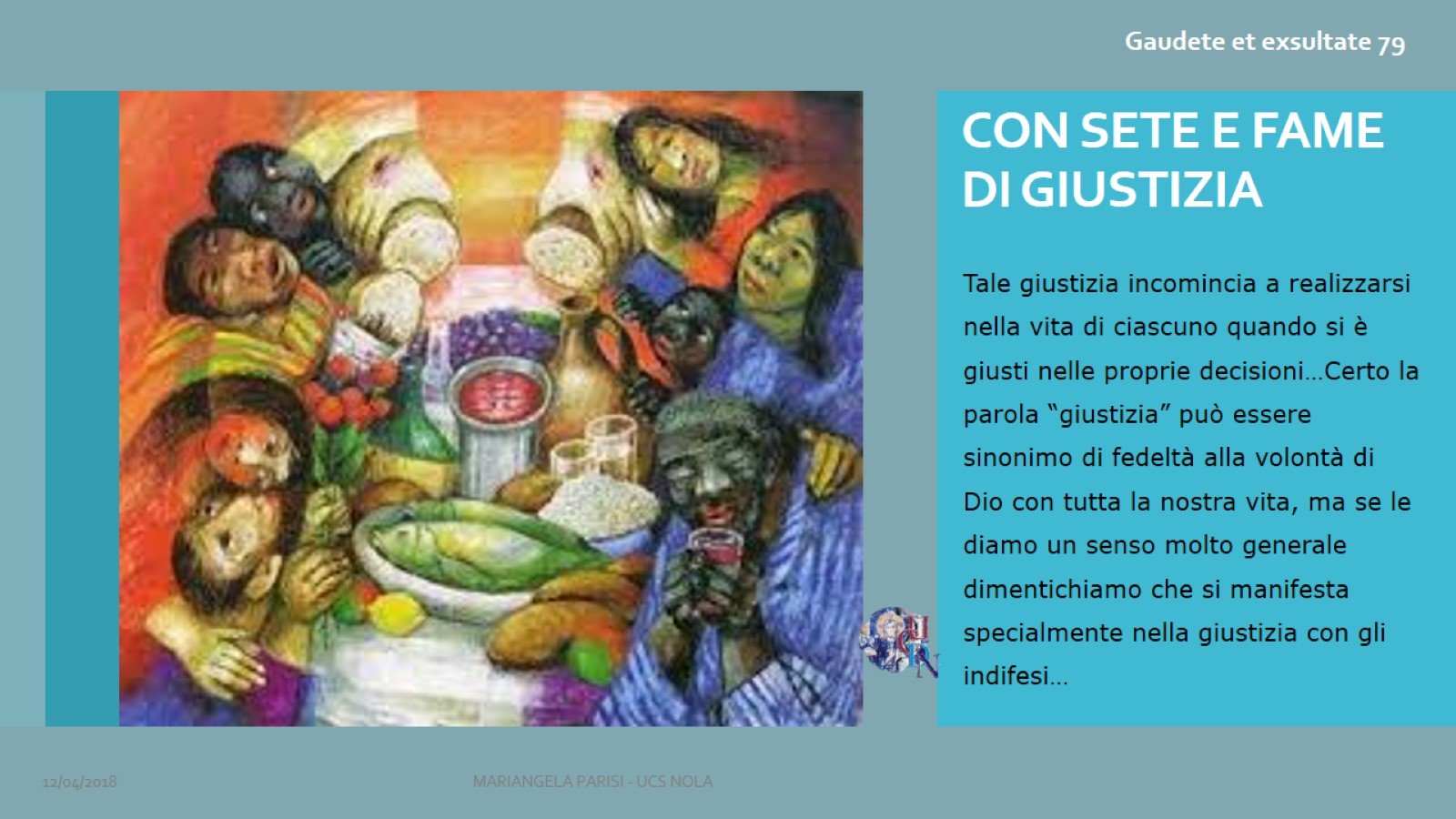 Con sete e fame di giustizia
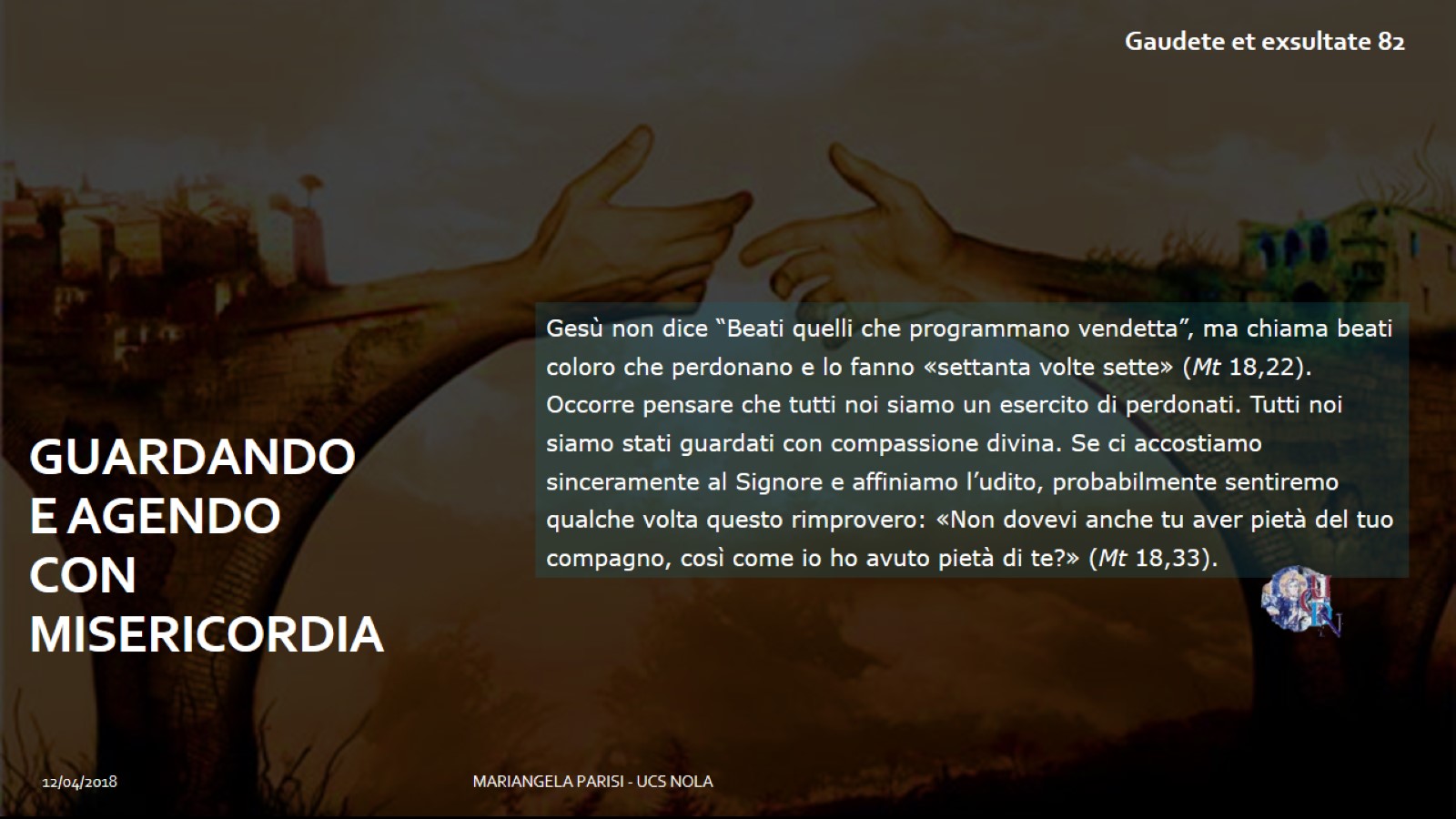 Guardando e agendocon misericordia
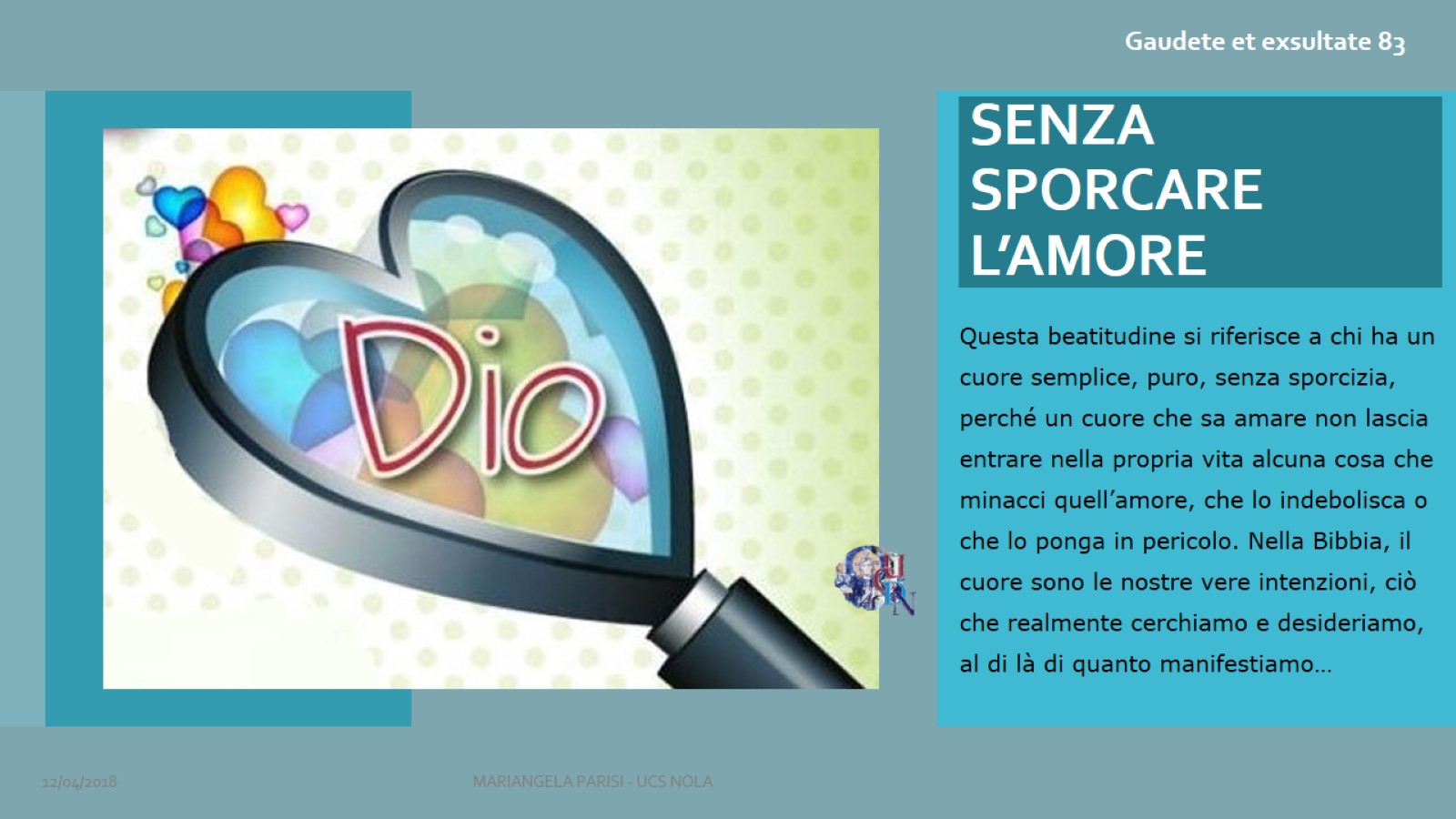 Senza sporcare l’amore
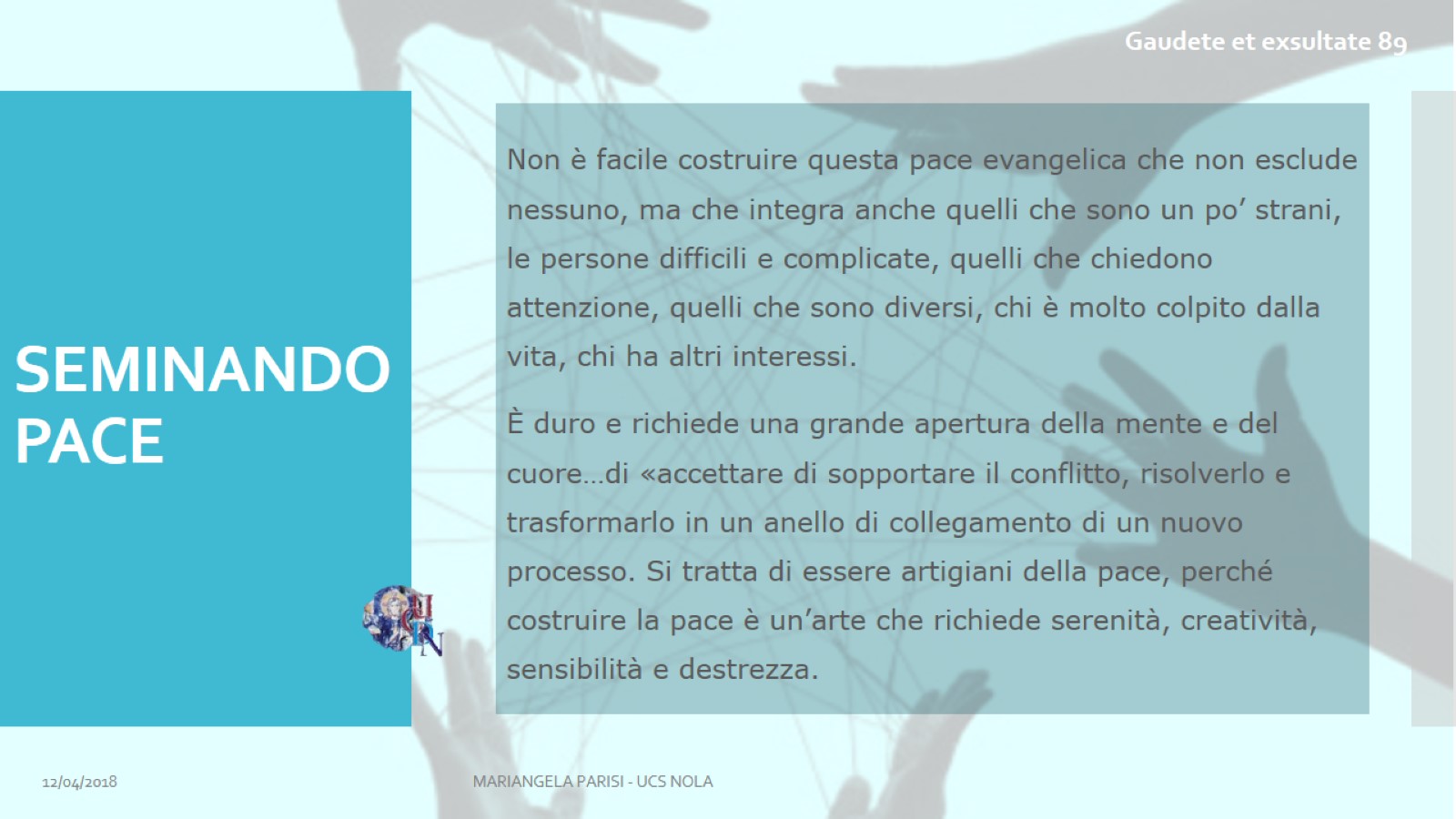 Seminando pace
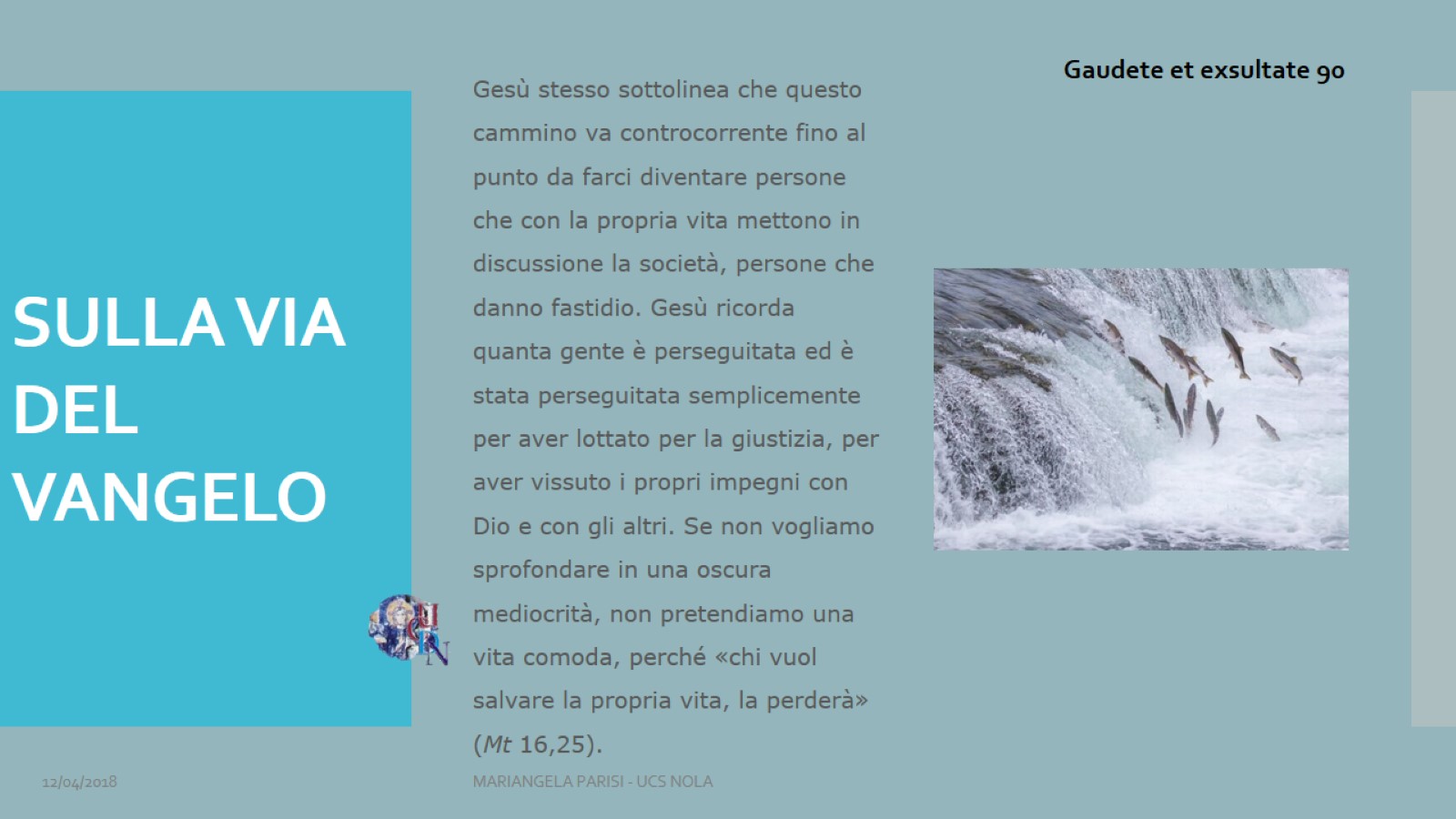 sulla via del Vangelo
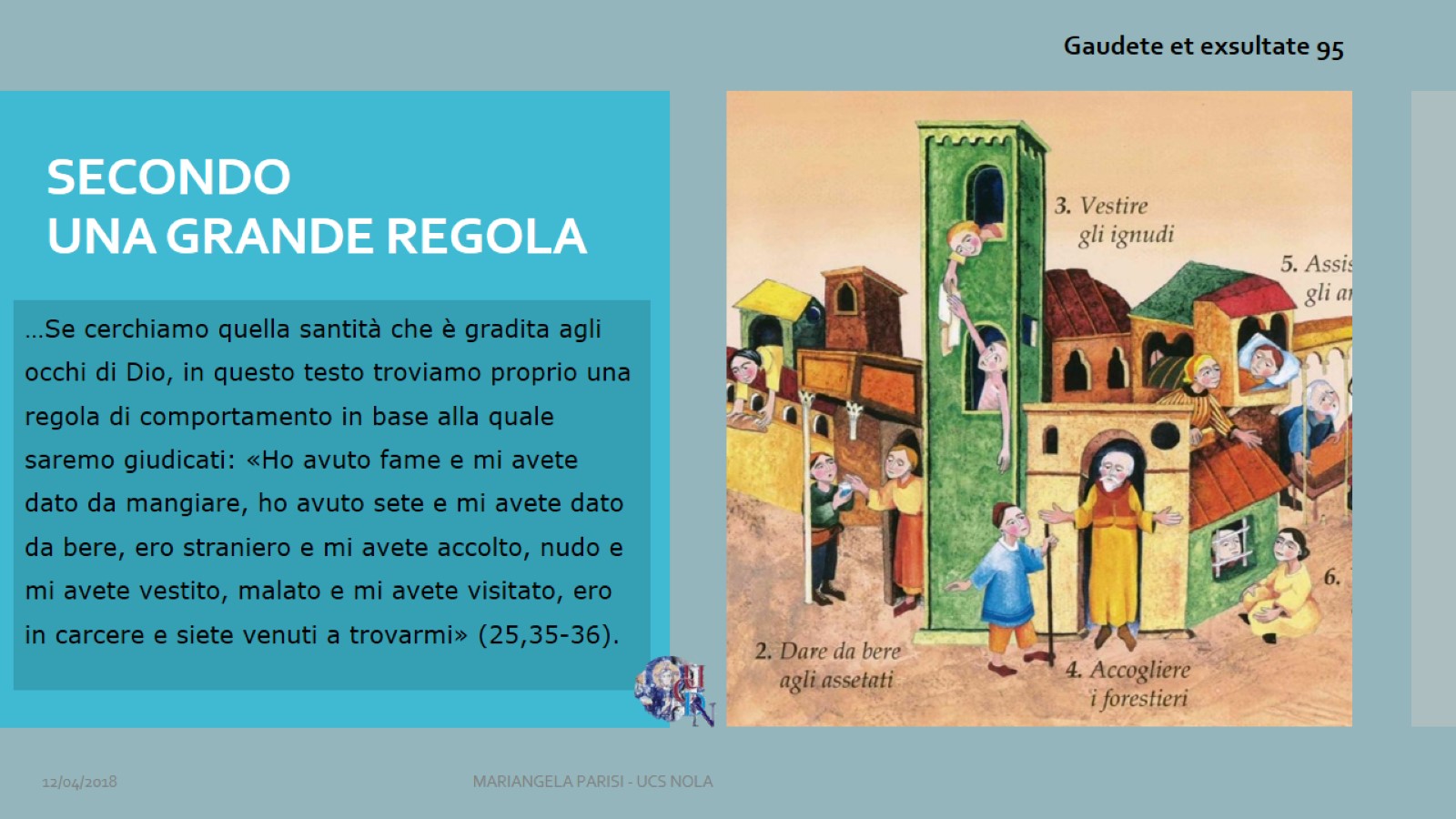 SECONDO UNA GRANDE REGOLA
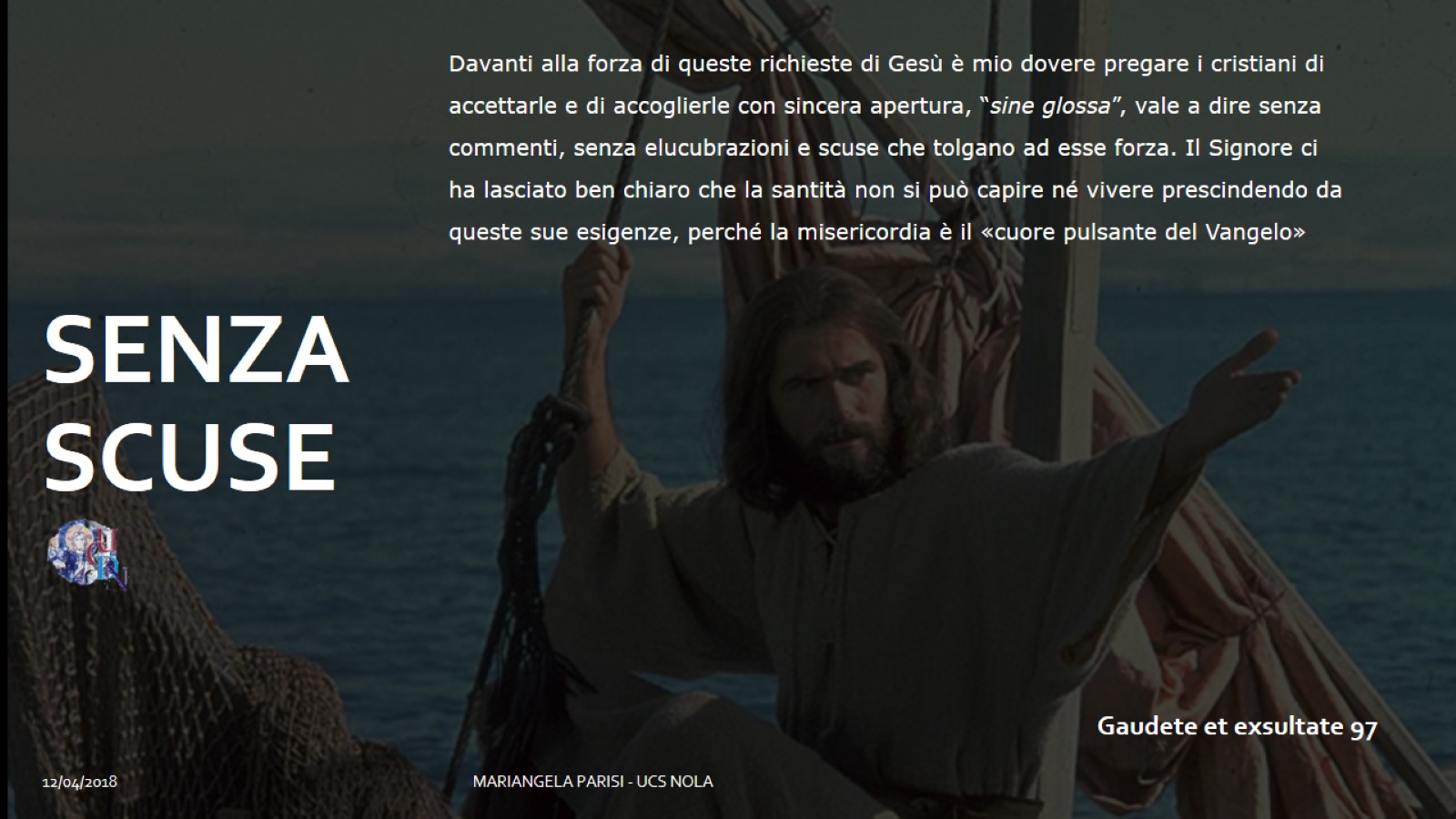 Senza scuse
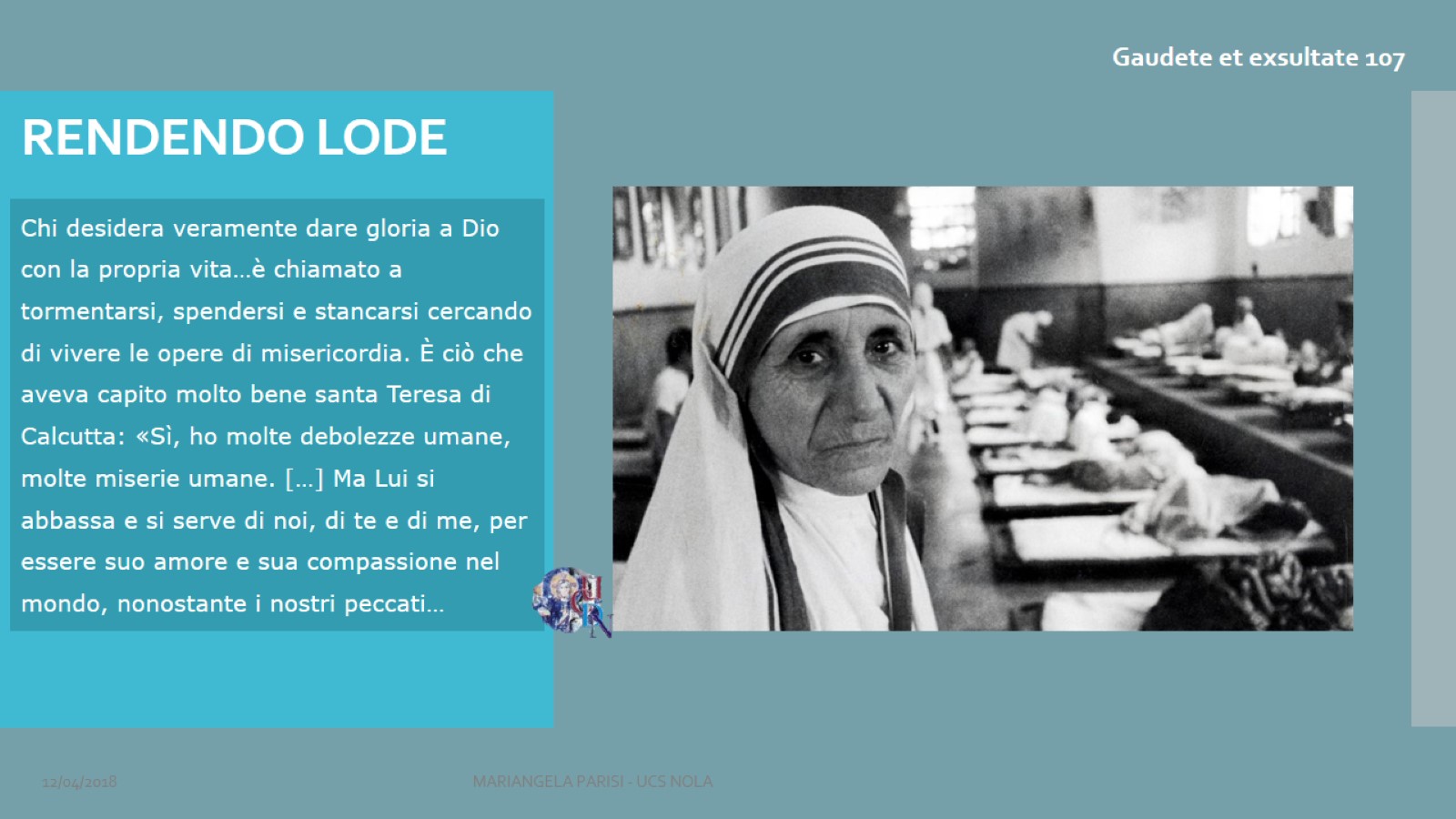 Rendendo lode
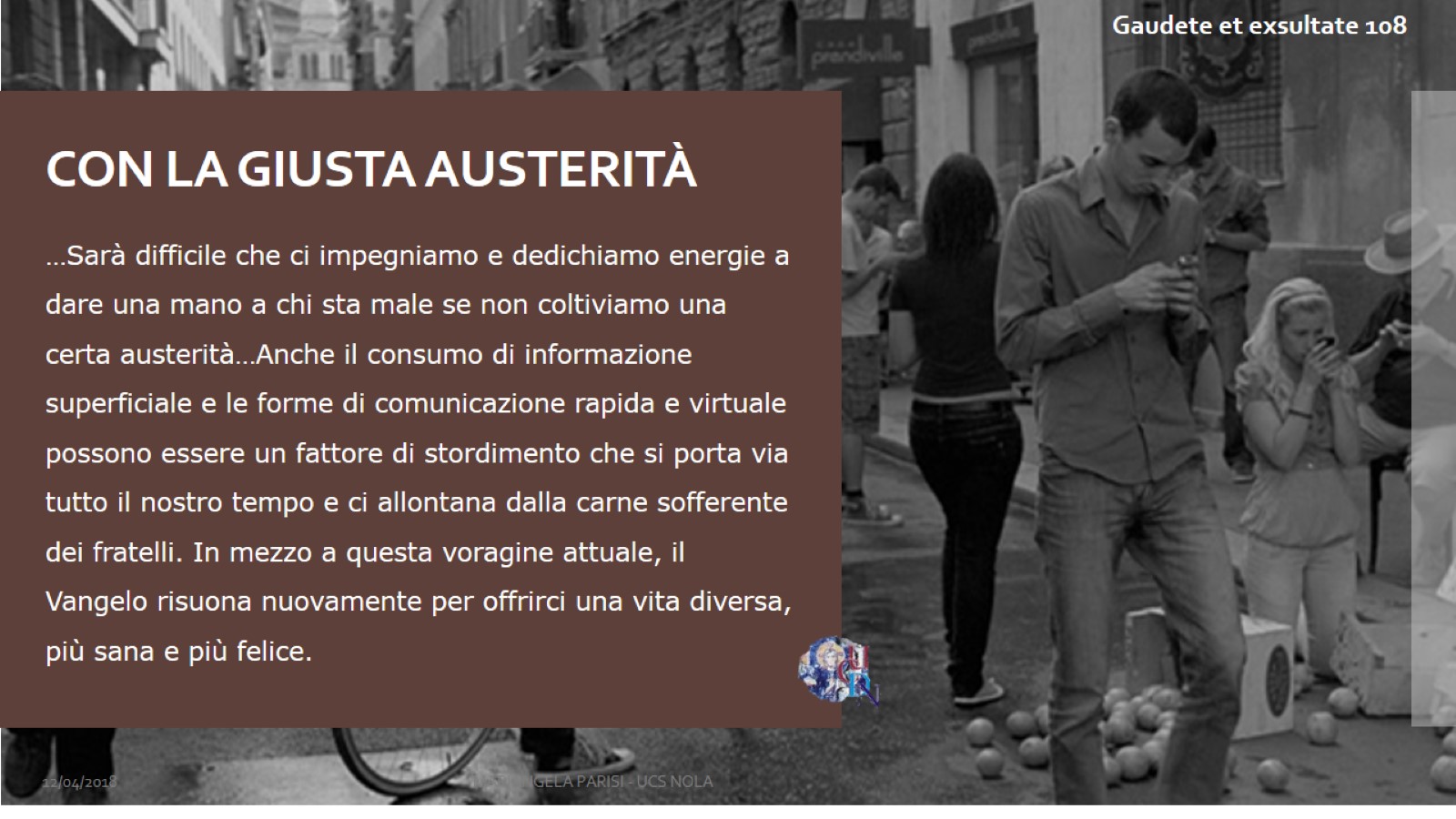 Con la giusta austerità
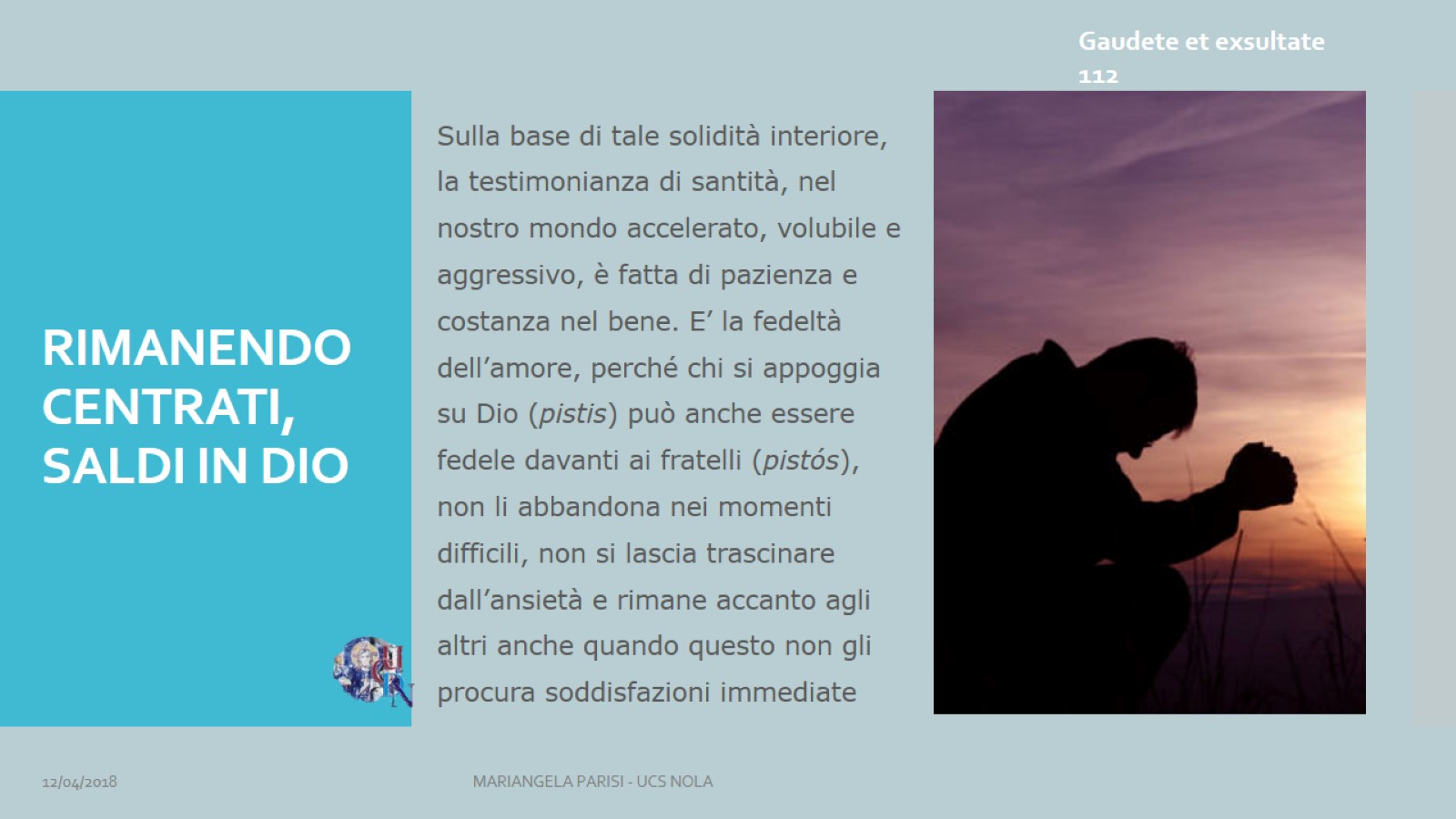 rimanendo centrati, saldi in Dio
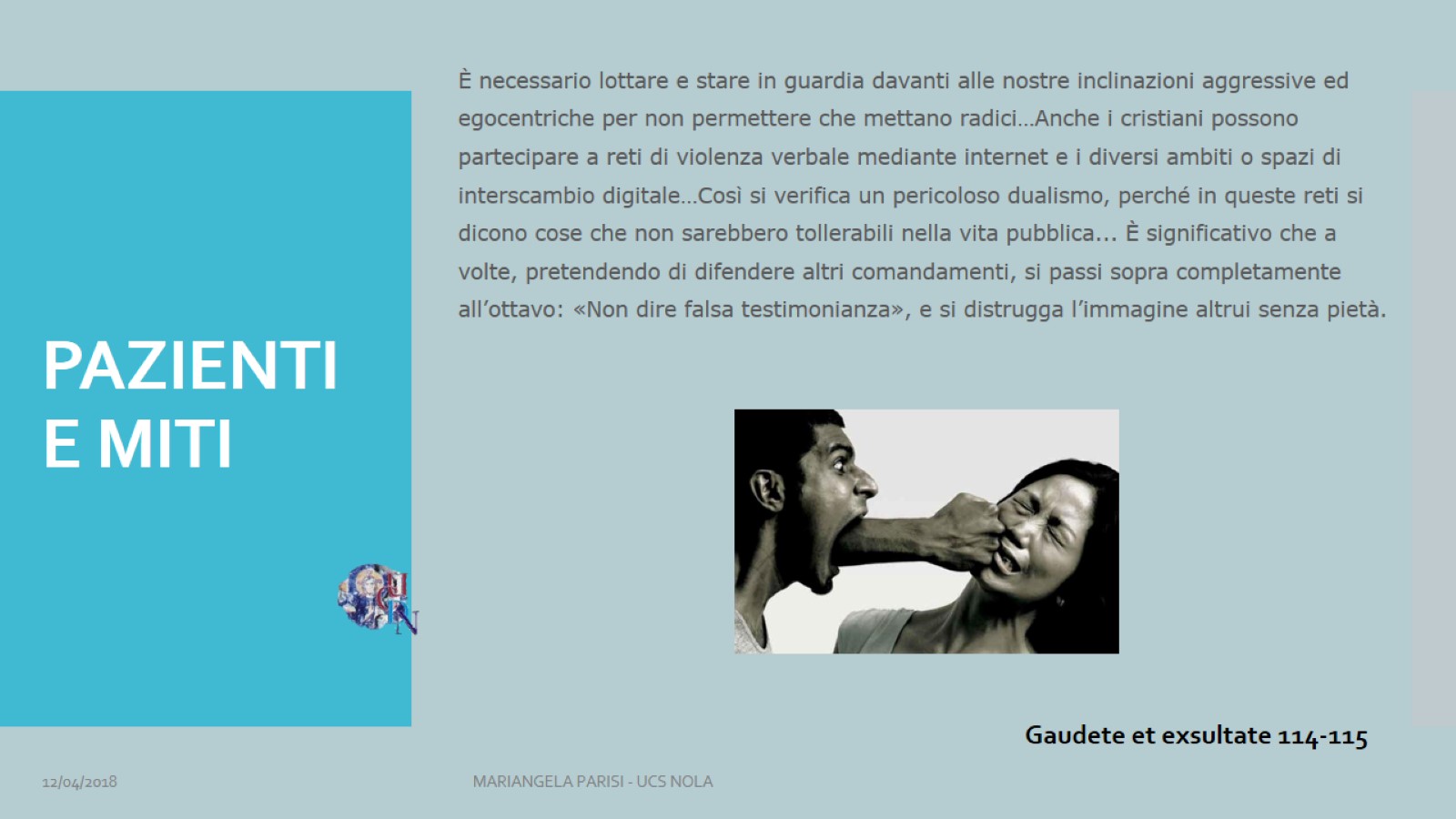 Pazienti e miti
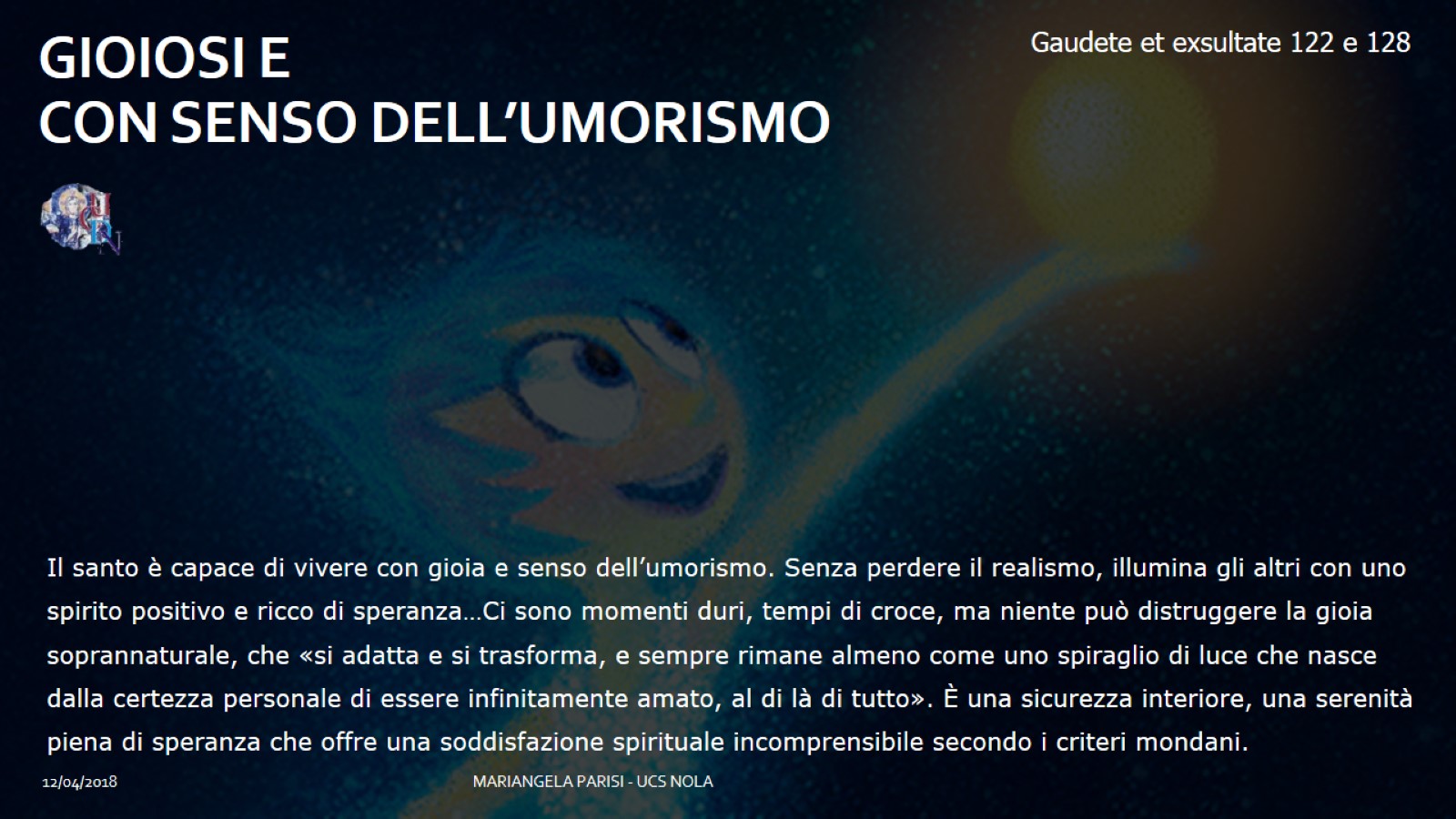 Gioiosi e con senso dell’umorismo
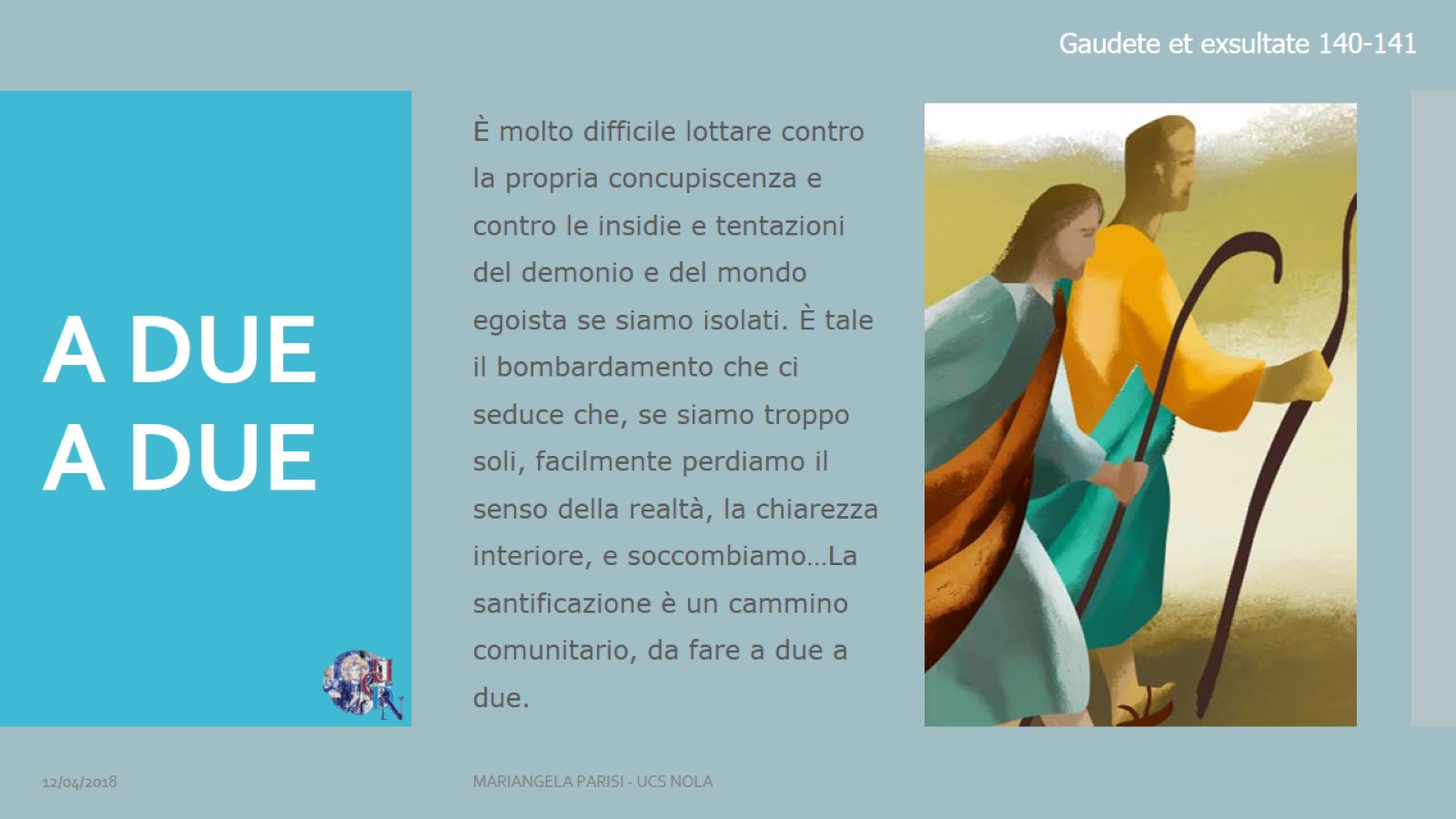 A due a due
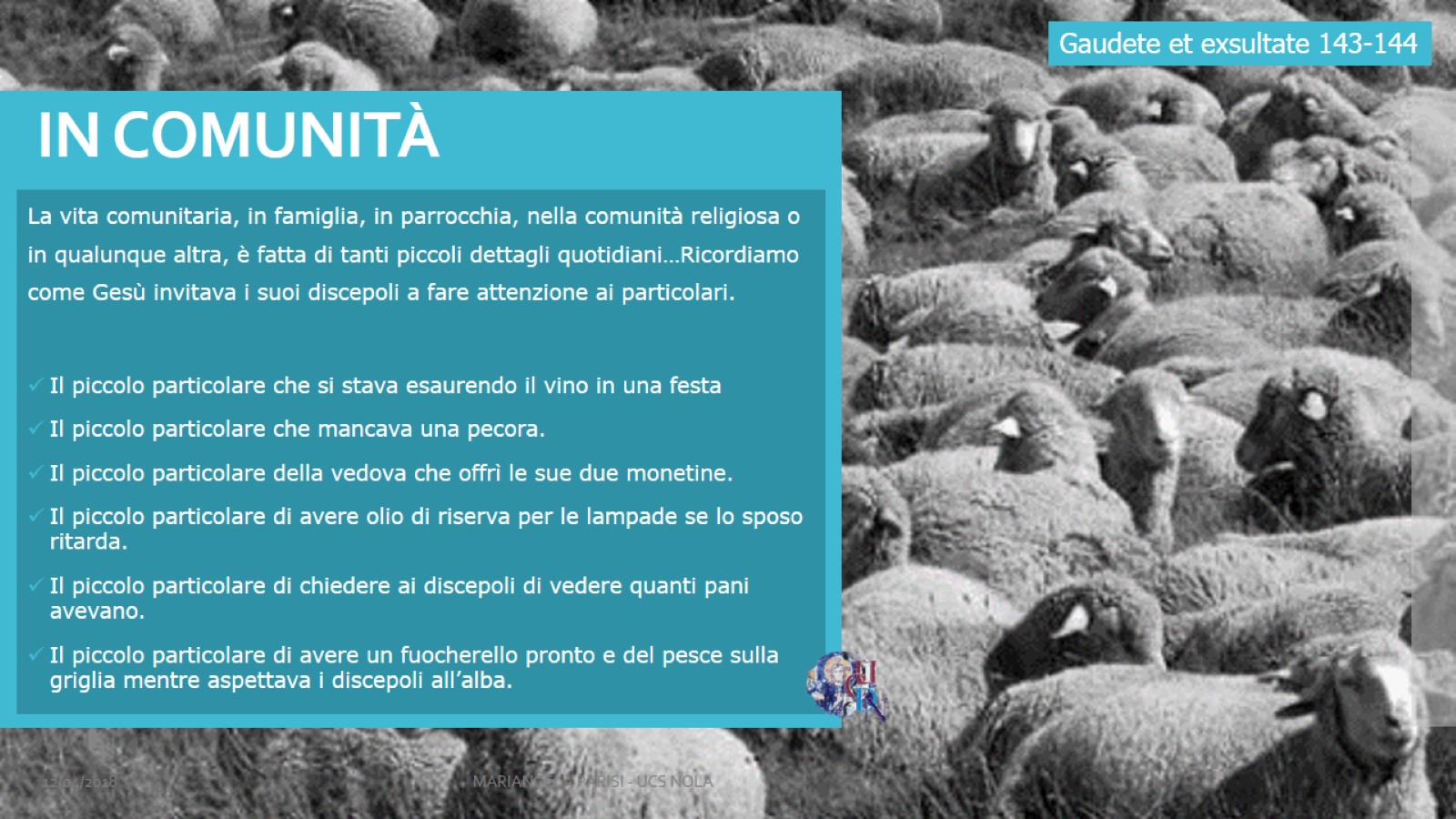 In comunità
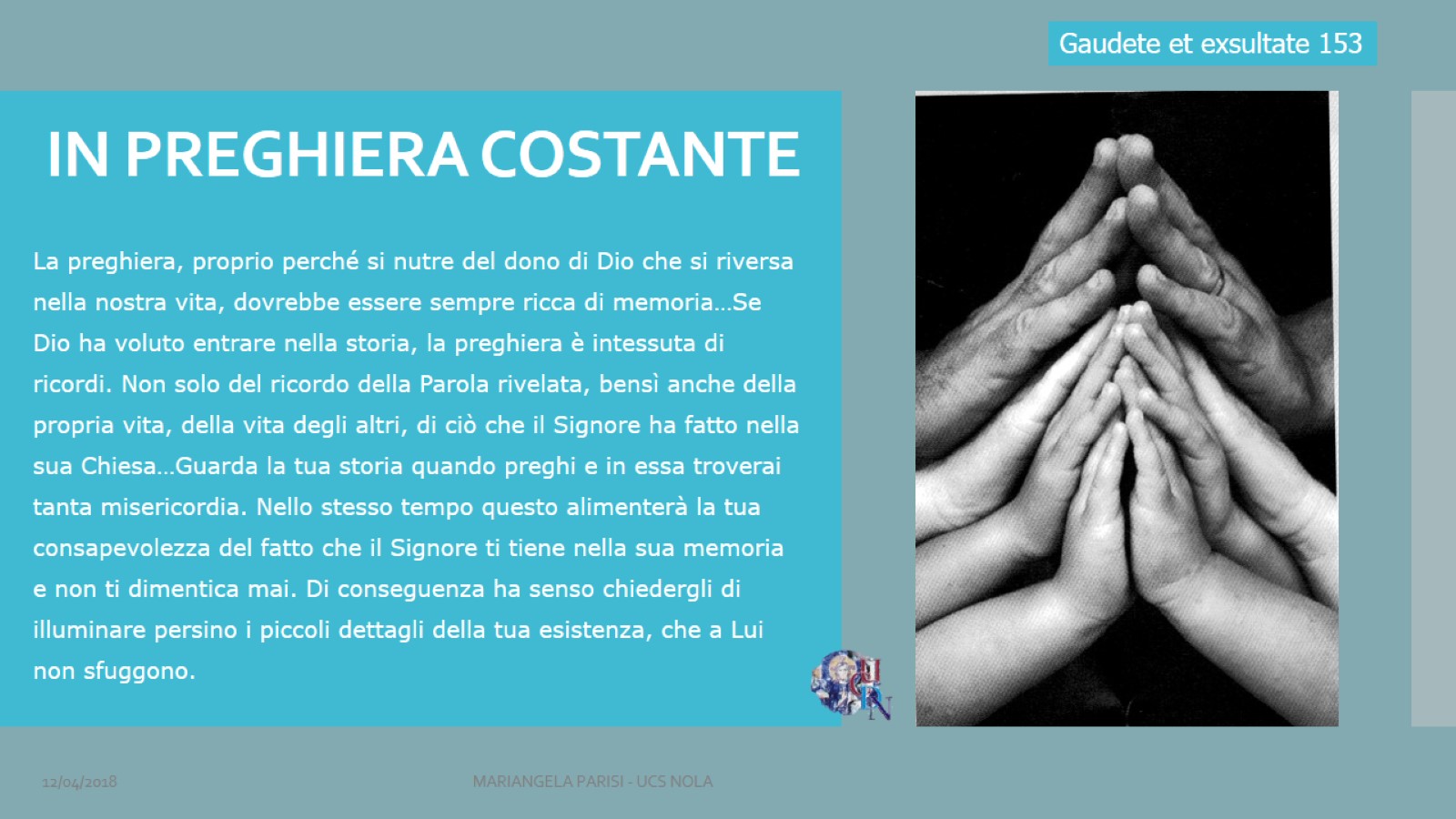 In preghiera costante
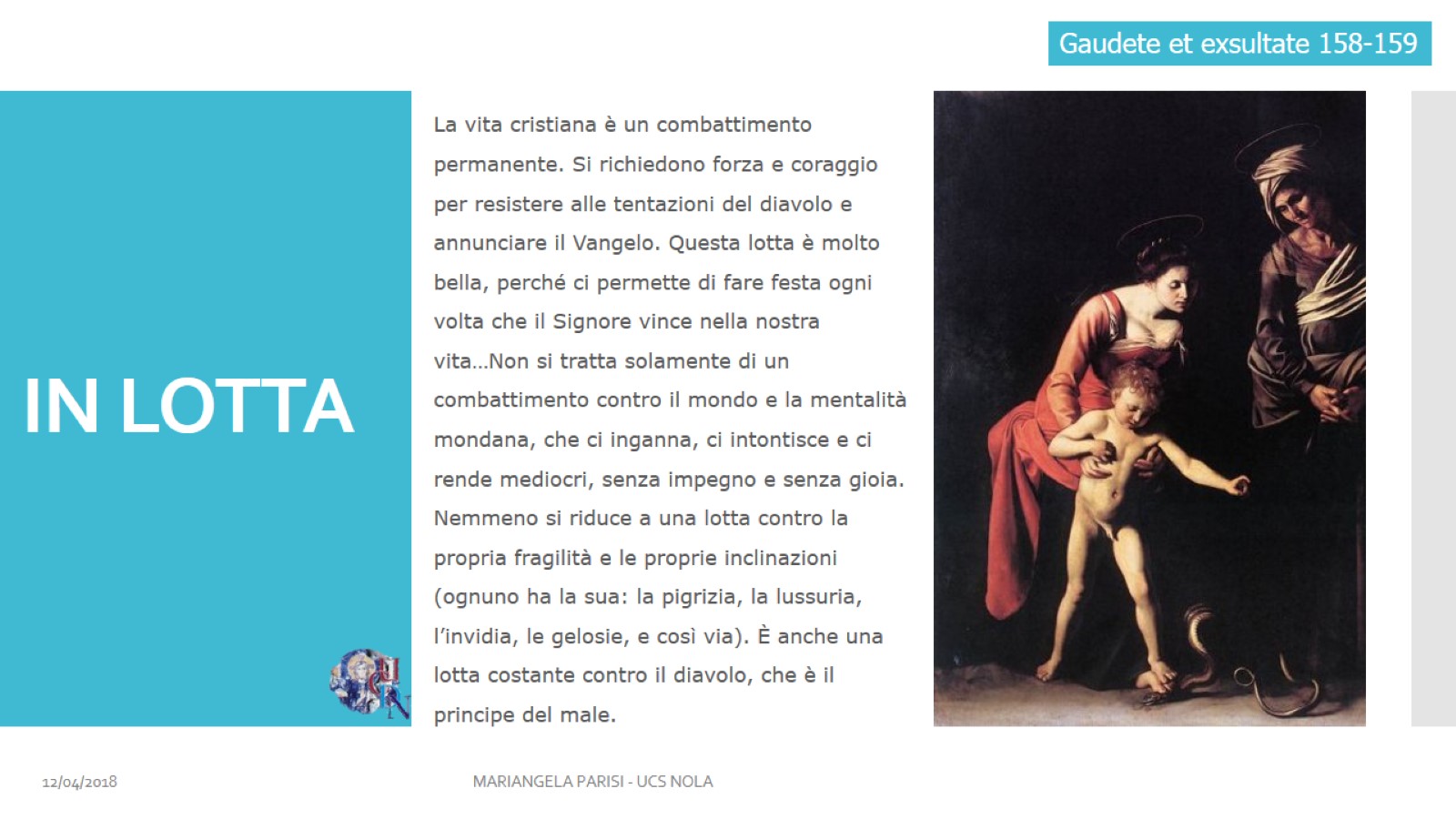 In lotta
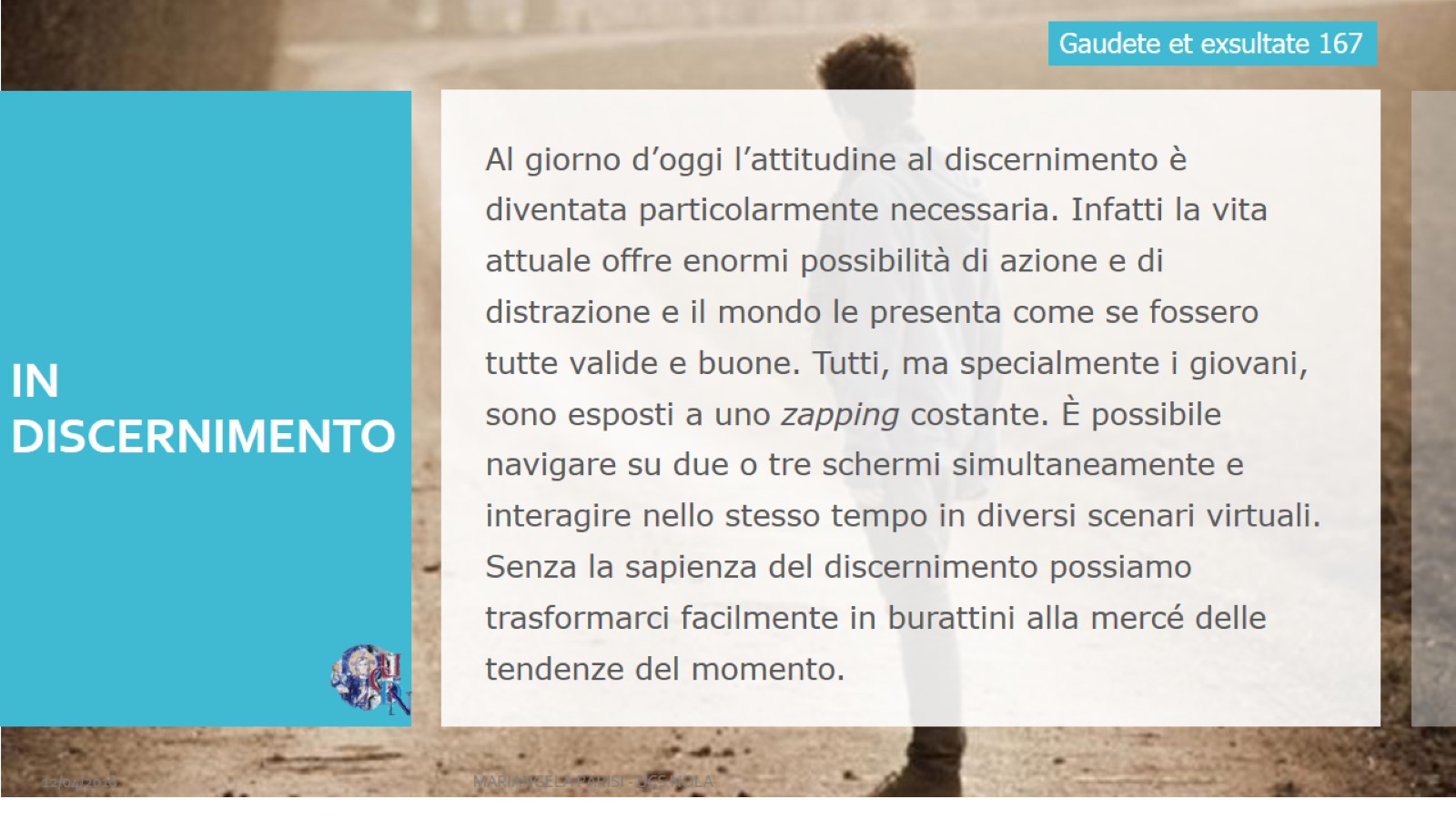 In discernimento
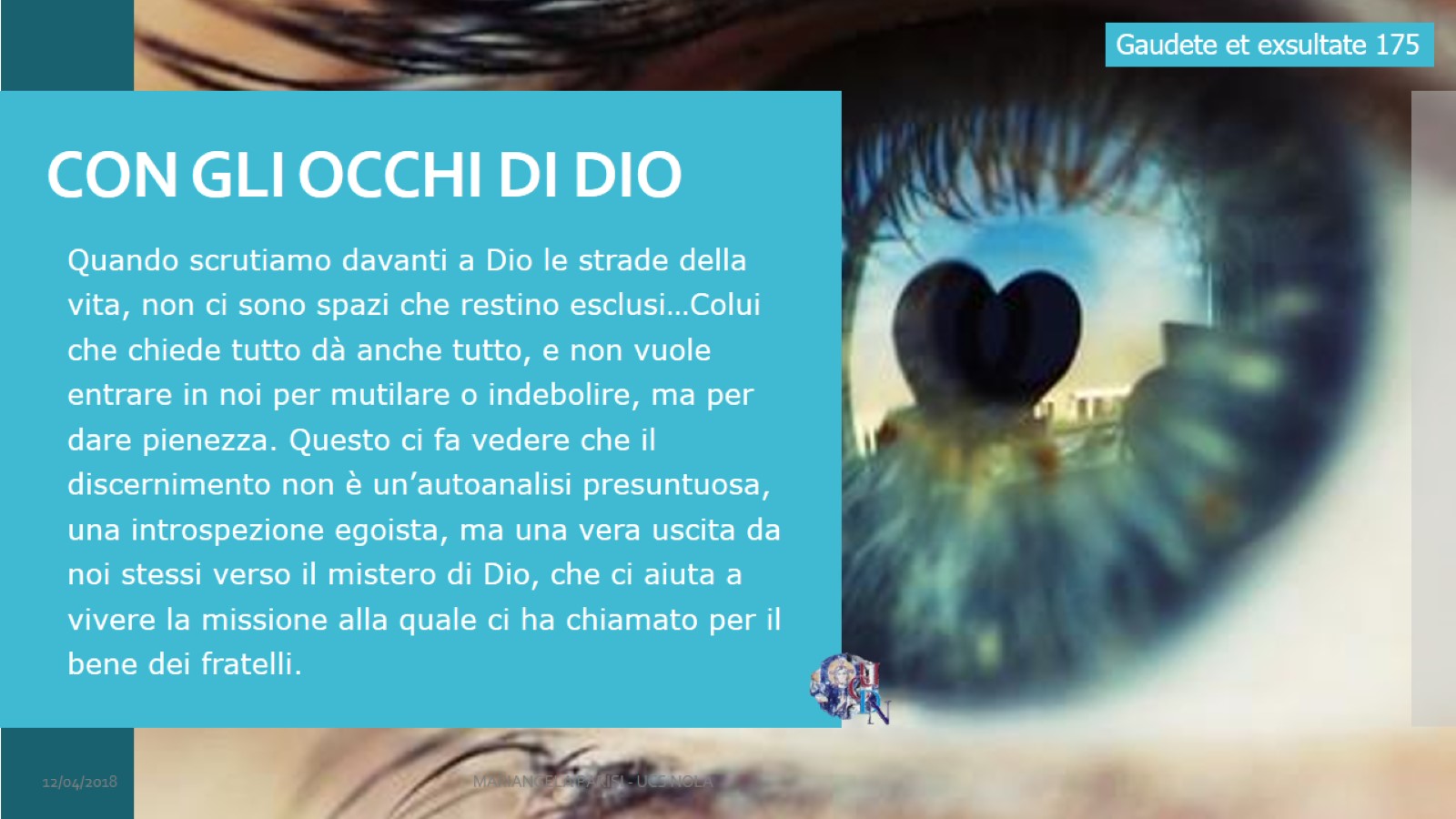 Con gli occhi di Dio
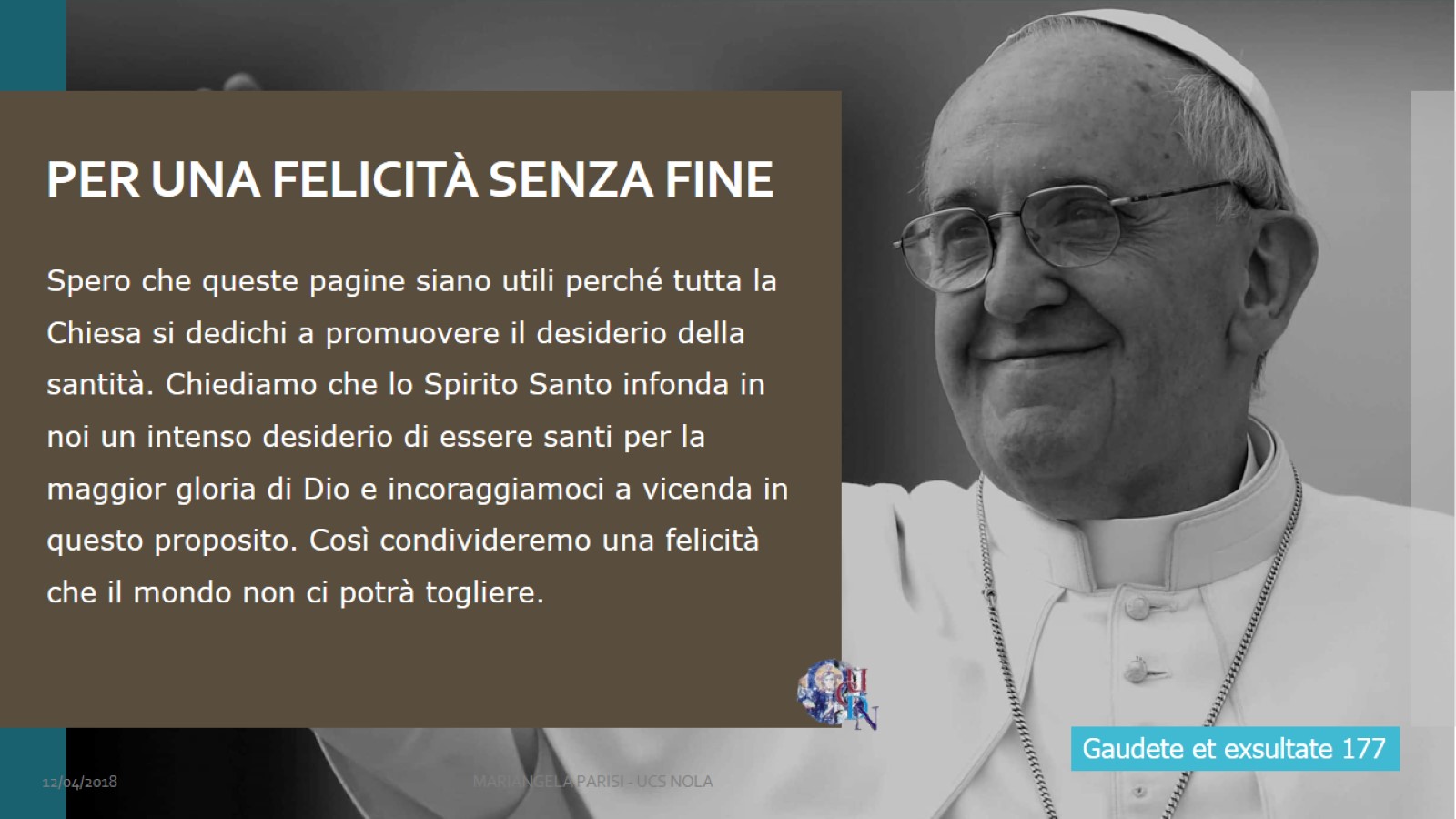 Per una felicità senza fine